April 20, 2022Careers in Respiratory Therapy
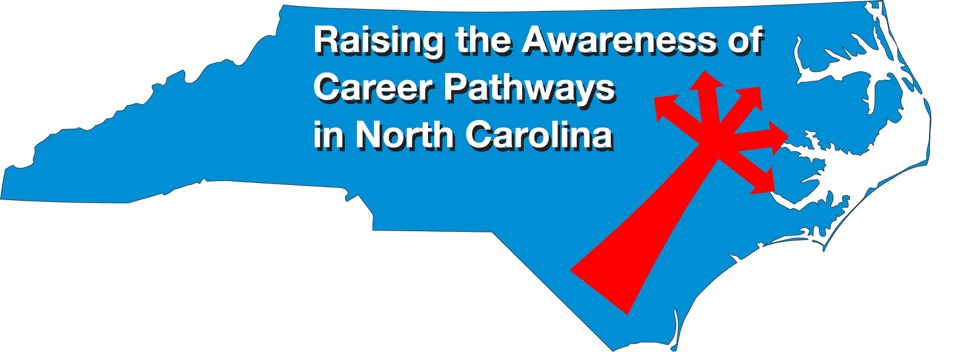 Download the PowerPointand access the recording:www.ncperkins.org/presentations
[Speaker Notes: Good morning. Welcome to our monthly career pathways webinar. 

We are here to help promote the great jobs, often unknown, in the great state of North Carolina.

Through these meetings, we are going to let you know about some great career opportunities in North Carolina.
And bring in special guests talk about these opportunities.

Please download this PowerPoint file and use it anyway you can to help get folks on a career pathway.
In the notes section of the PowerPoint, you will find any reference from where the information was found, as well as the contact information for our.

Get the PowerPoint on our NCPerkins.org website on our Presentations and Webinars page.  
The direct address is on the screen, just scroll down to today’s date. 

-----
Many of the videos shown during this webinar can be found here:
https://www.ncperkins.org/video/]
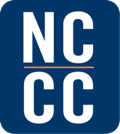 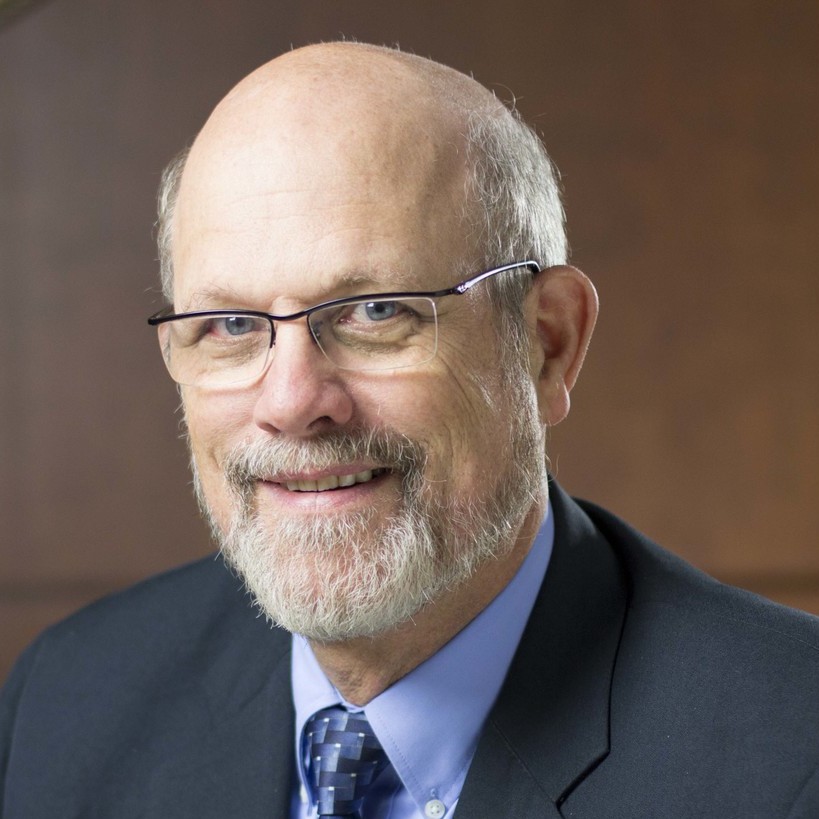 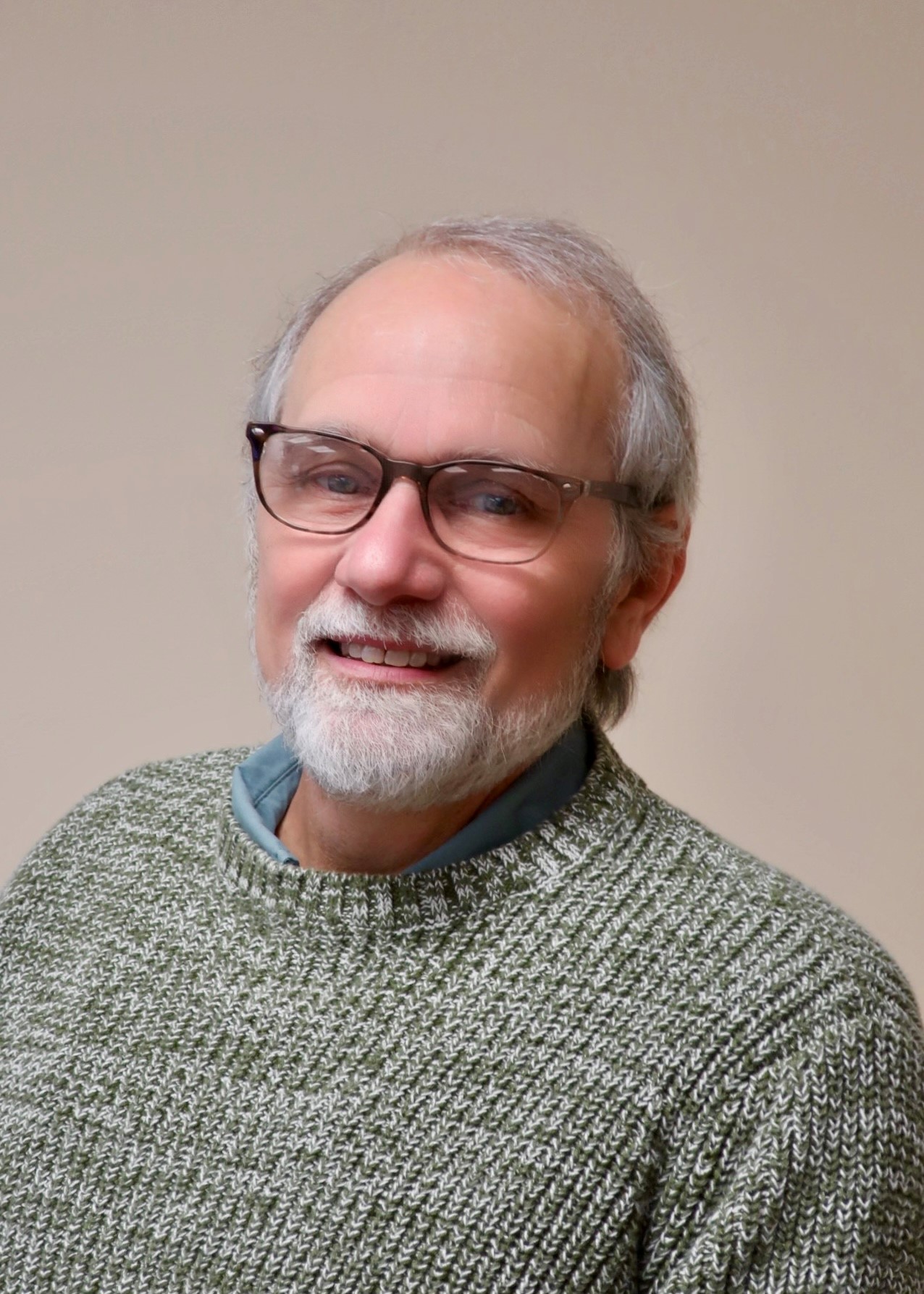 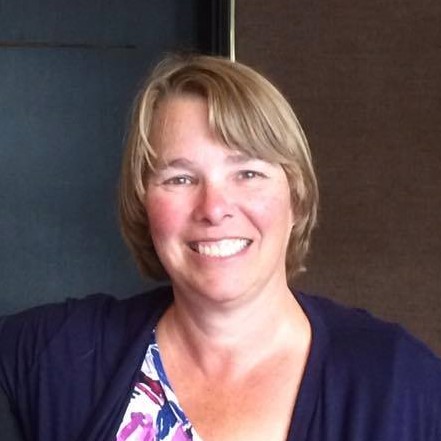 Dr. Tony Reggi
Patti Coultas
Dr. Bob Witchger
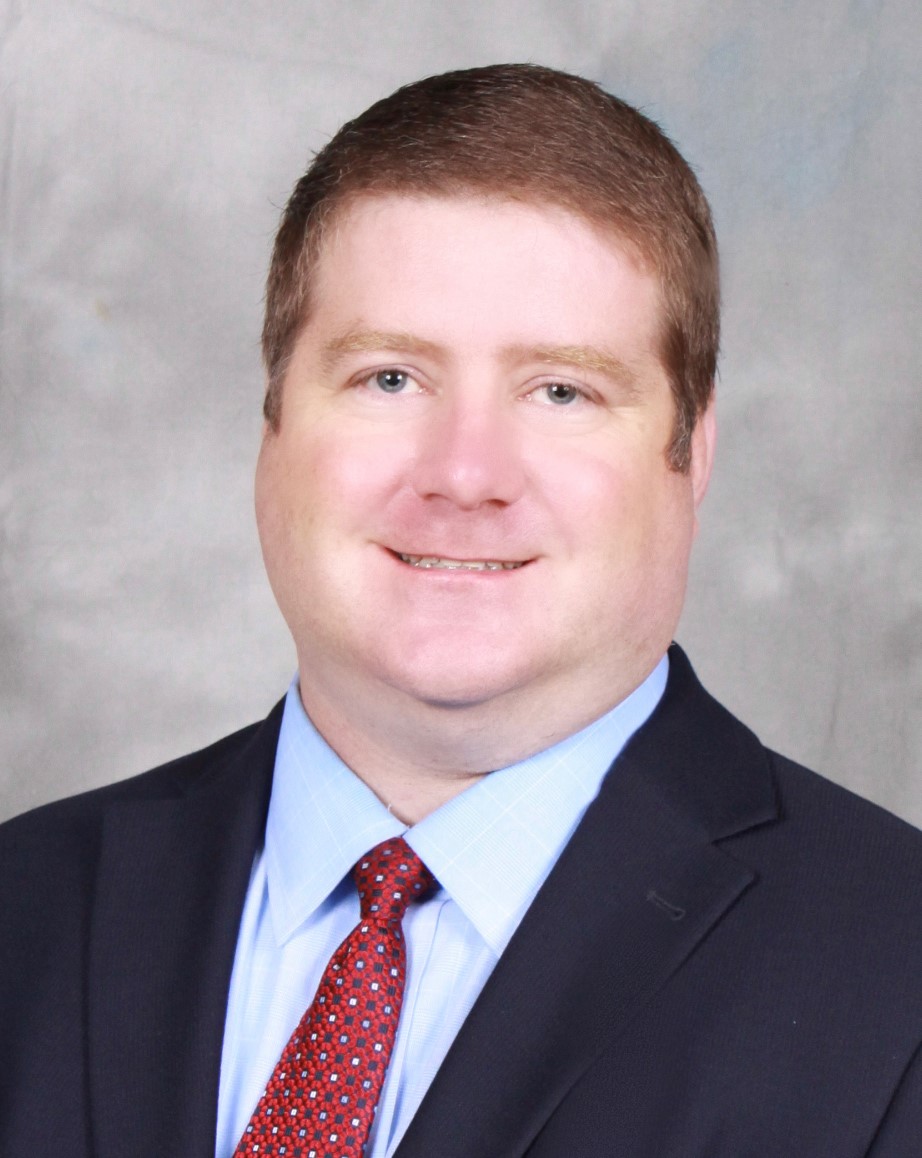 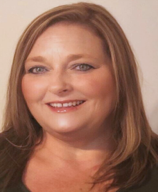 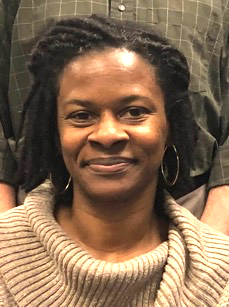 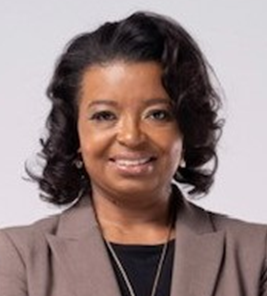 Dr. Mary Olvera
Darice McDougald
Dr. Lane Freeman
Michelle Lair
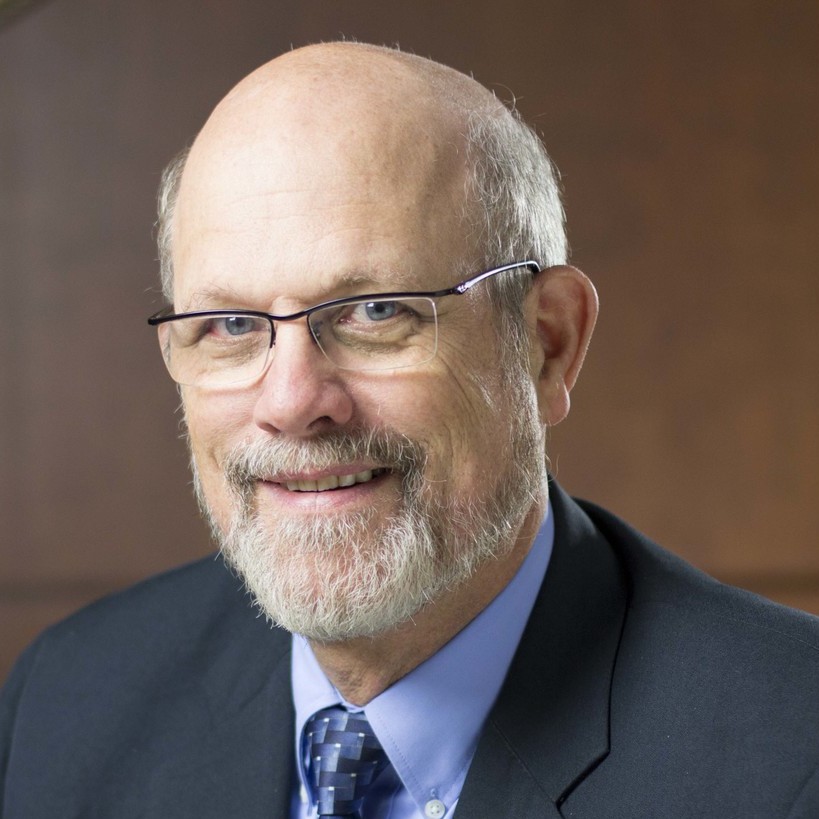 Dr. Bob Witchger
CTE Director
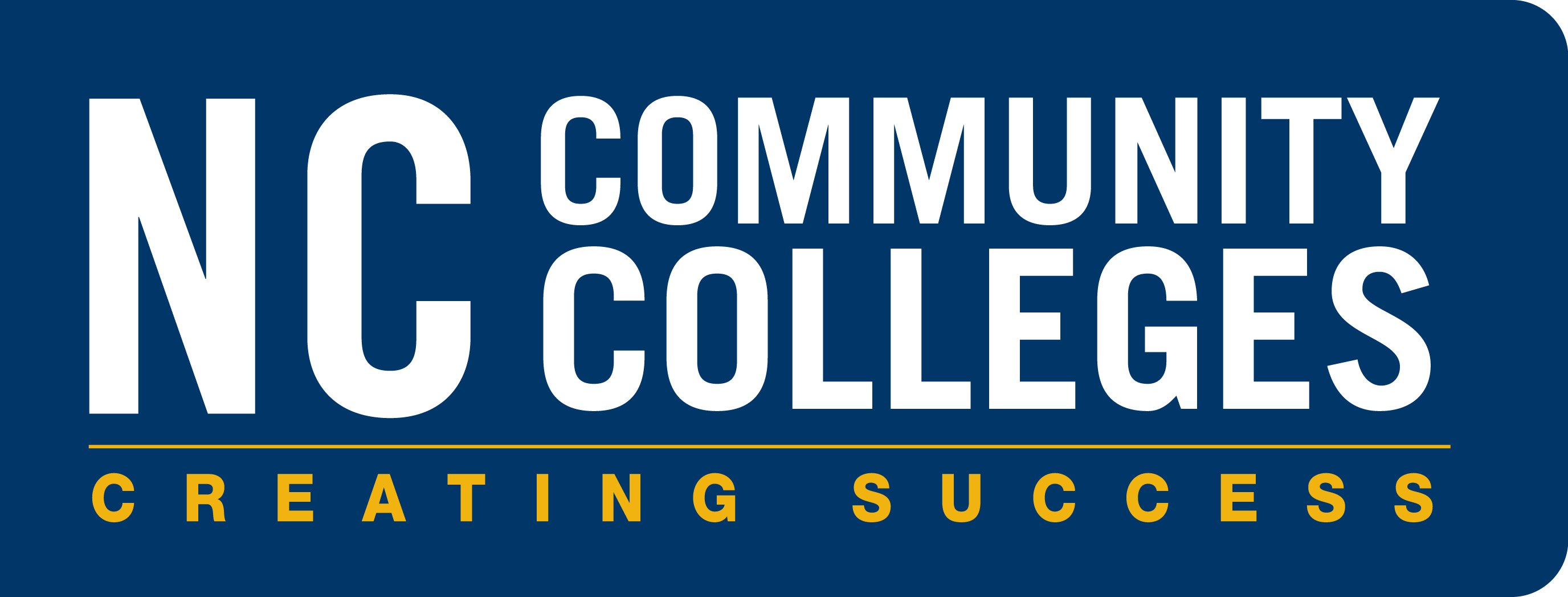 [Speaker Notes: Dr. Robert (Bob) Witchger
NCCCS, CTE Director
919-807-7126
witchgerb@nccommunitycolleges.edu]
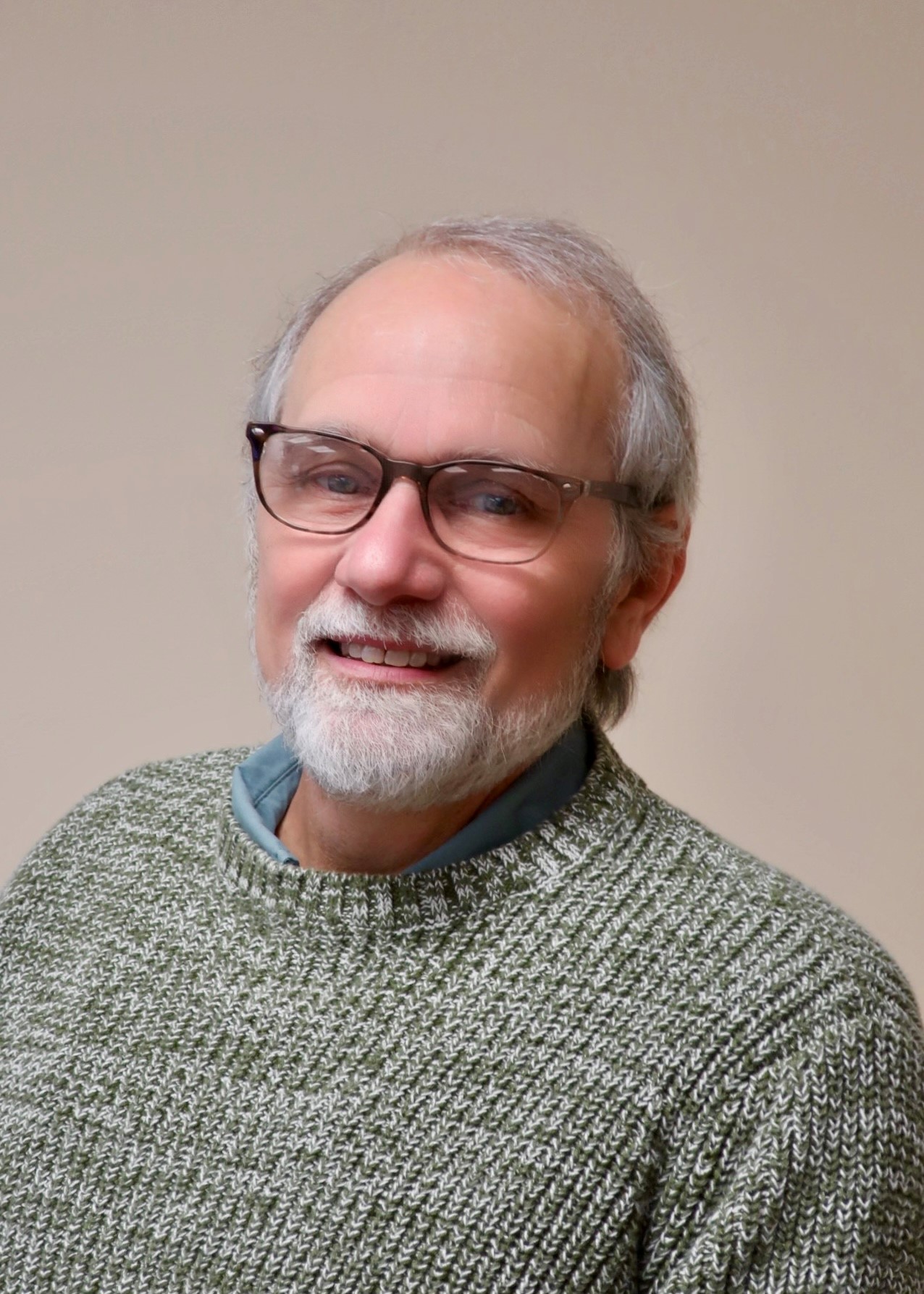 Dr. Tony Reggi
CTE and MOA Coordinator
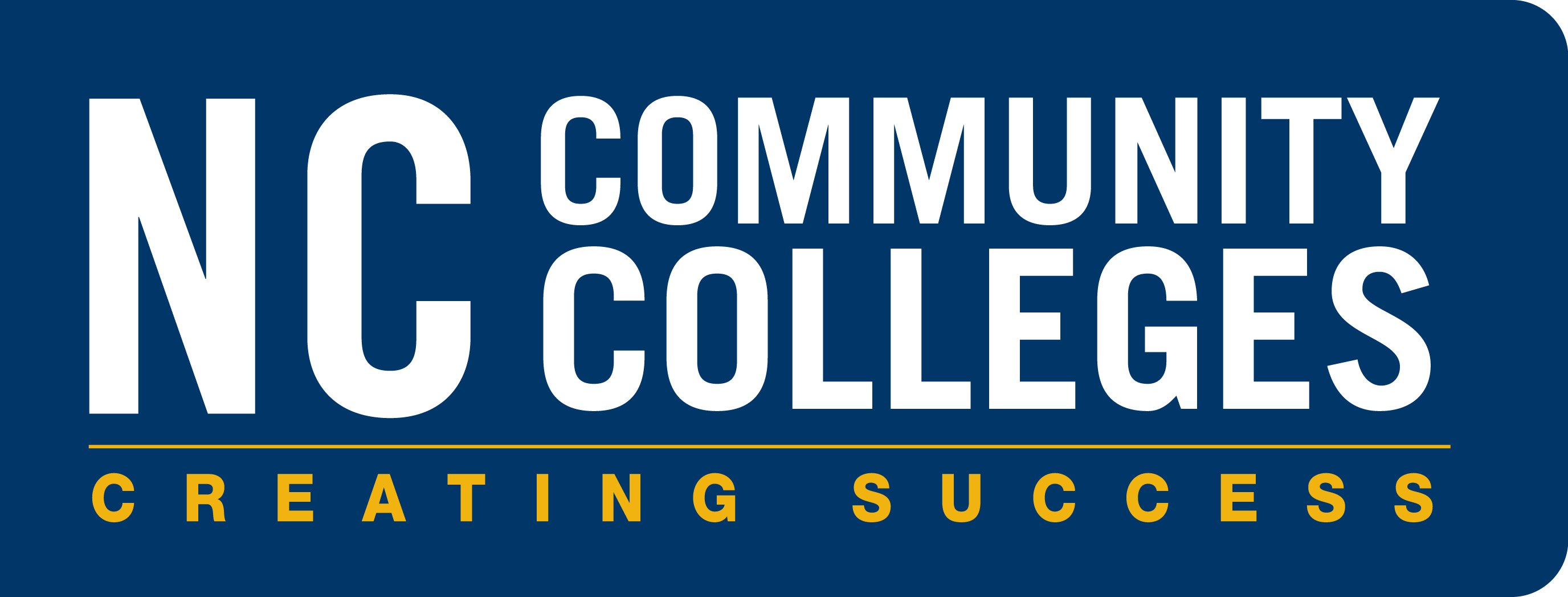 [Speaker Notes: Tony Reggi
919-807-7131
reggia@nccommunitycolleges.edu]
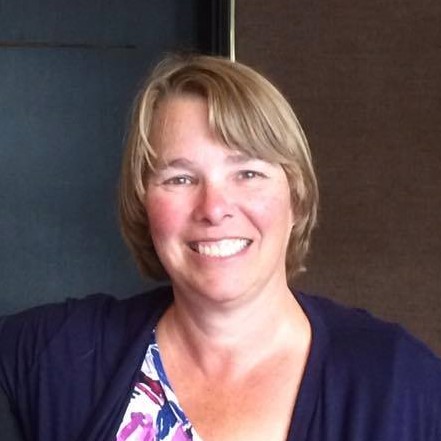 Patti Coultas
CTE Coordinator
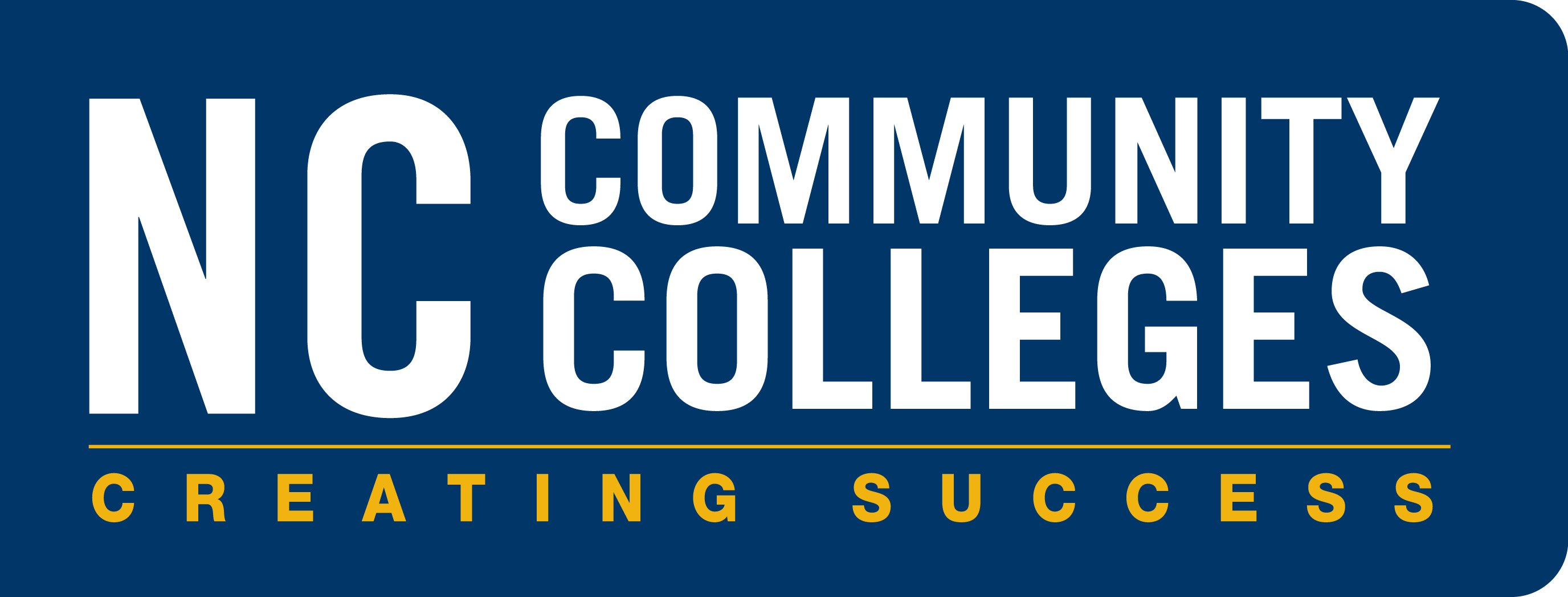 [Speaker Notes: Patti Coultas
919-807-7130
coultasp@nccommunitycolleges.edu]
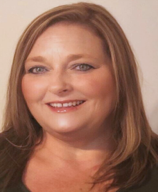 Dr. Mary Olvera
CTE Coordinator
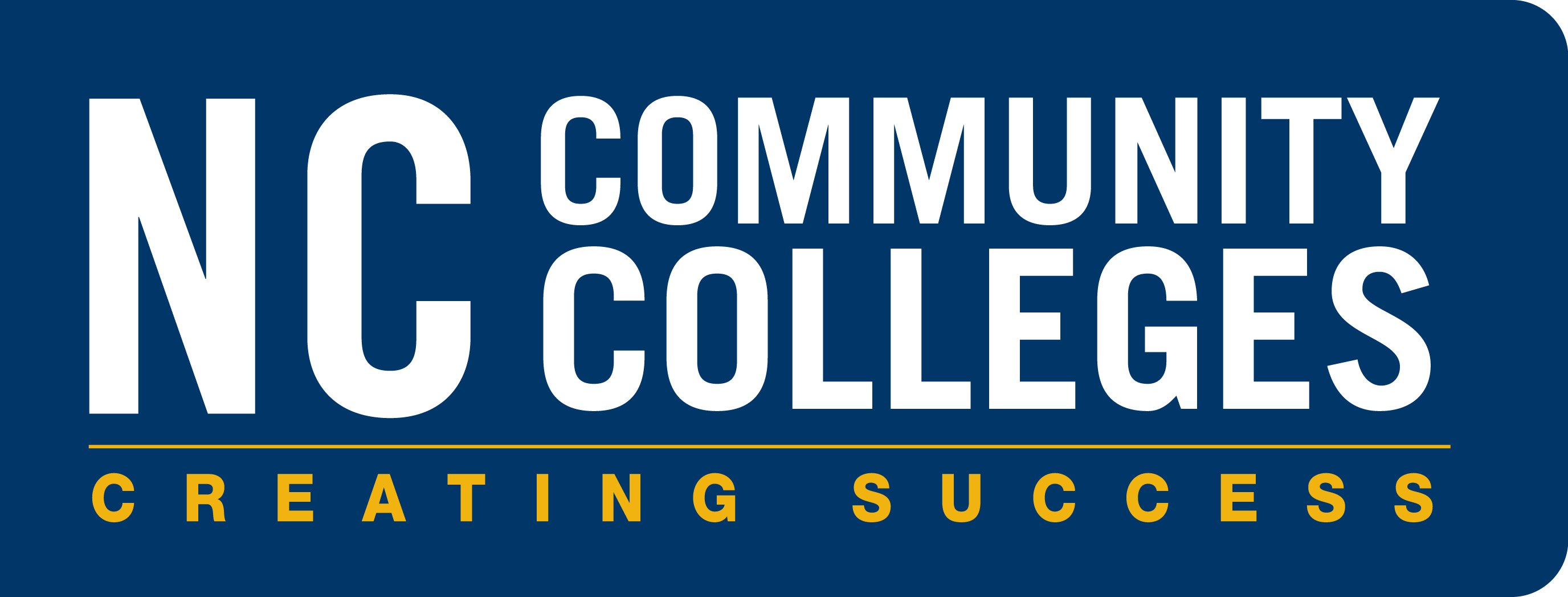 [Speaker Notes: Mary Olvera
CTE Coordinator
Program Coordinator for Public Service Technologies, Agriculture and Natural Resources Technologies, and Commercial Artistic Productions
919-807-7120
Olveram@nccommunitycolleges.edu]
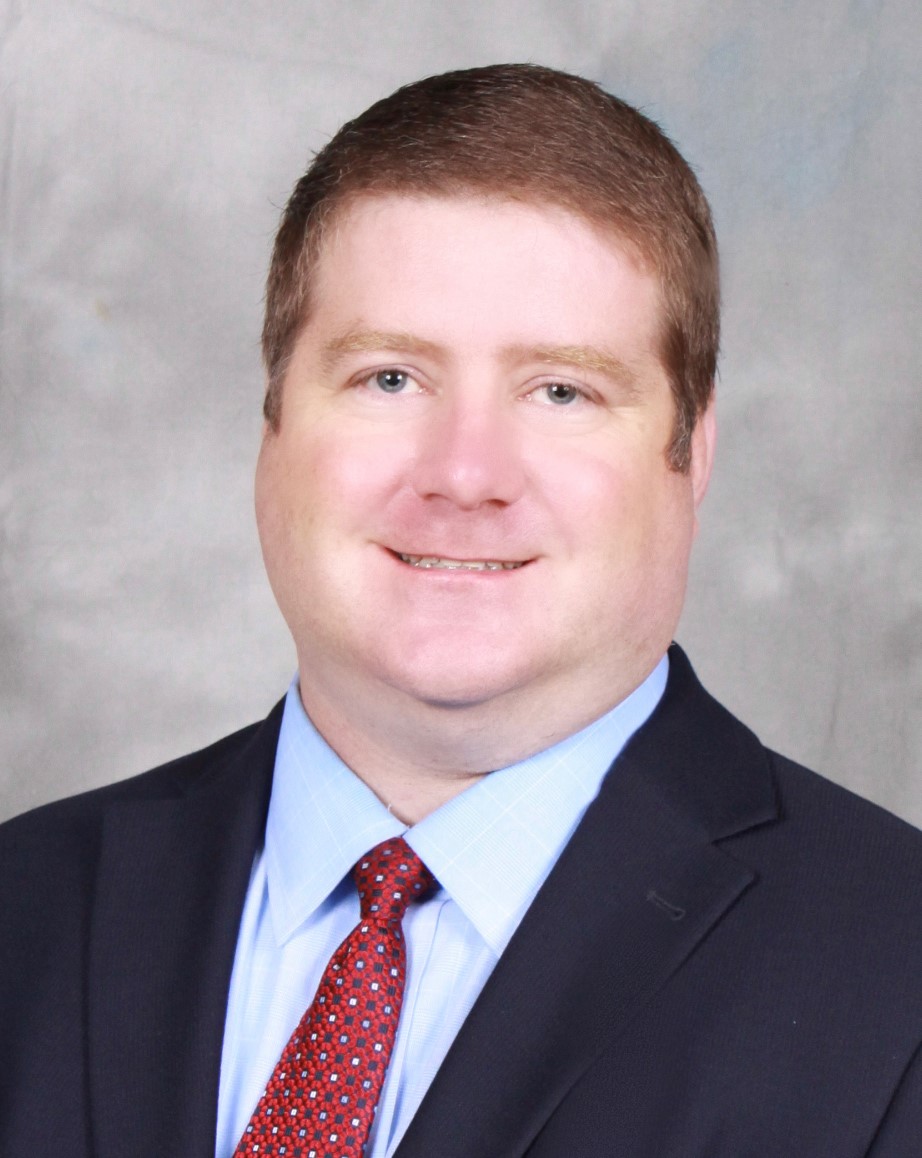 Dr. Lane Freeman
Director of Online Learning
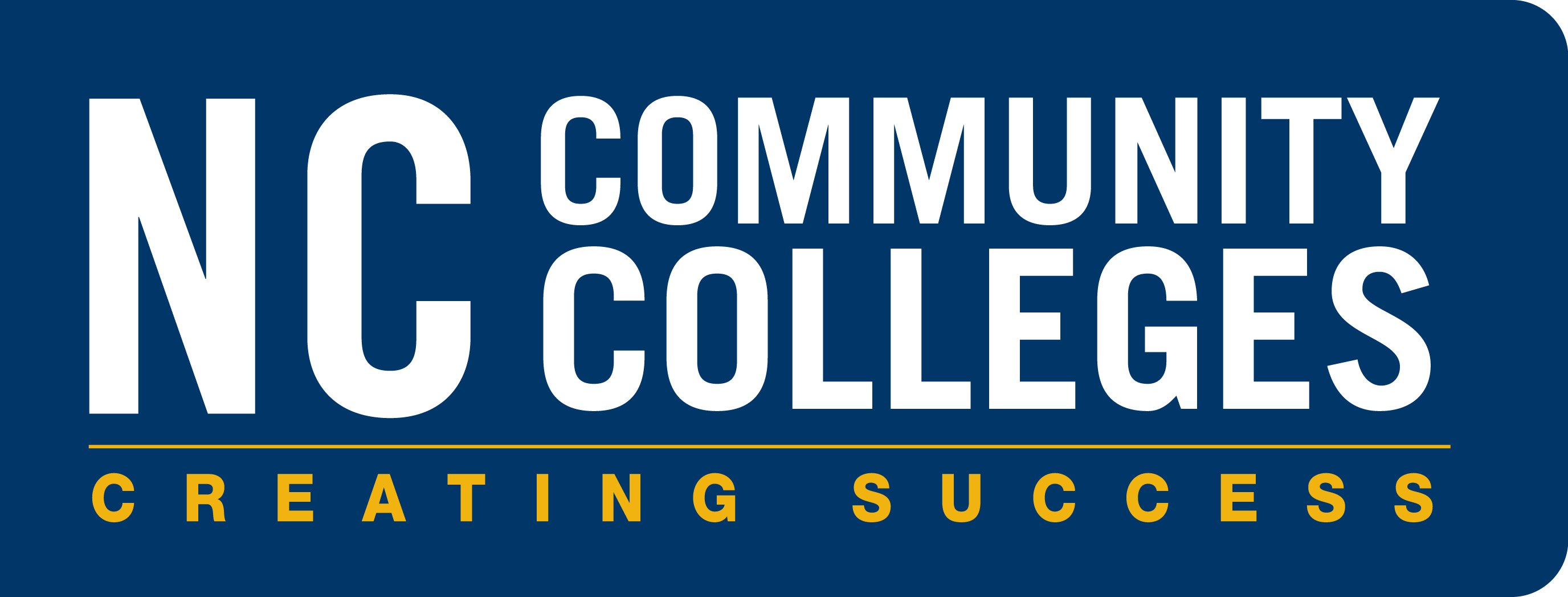 [Speaker Notes: Lane Freeman, Director of Online Learning
919-807-7107
freemanl@nccommunitycolleges.edu]
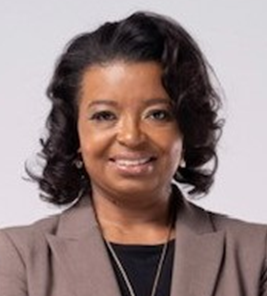 Michelle Lair
Director, Academic Programs
Acting CCP CTE Coordinator
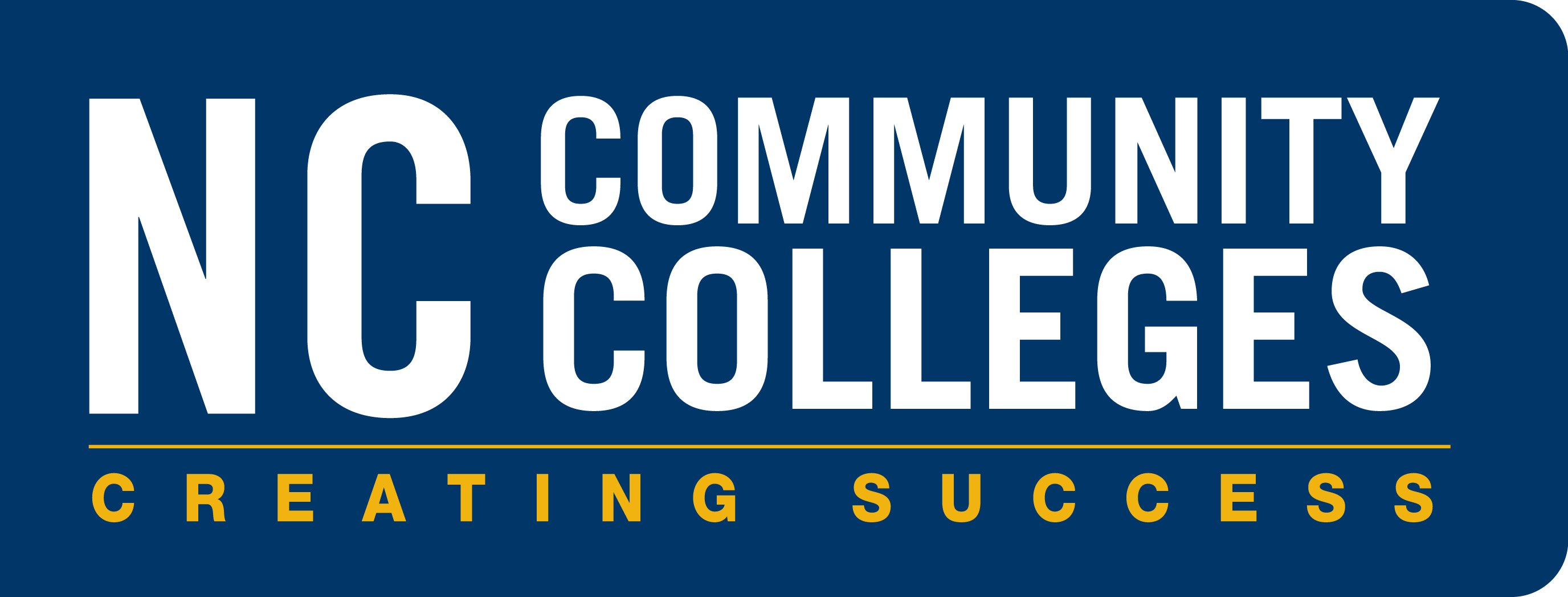 [Speaker Notes: Michelle Lair, Director Academic Programs
919-807-7227
lairm@nccommunitycolleges.edu]
Respiratory Therapists
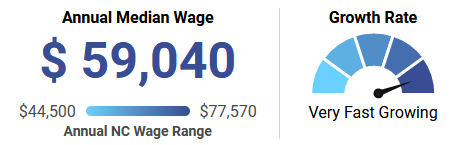 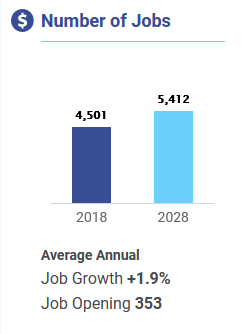 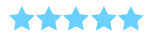 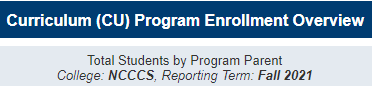 Respiratory Therapy (A4572) = 350
[Speaker Notes: Source
https://nccareers.org/occupation-profile/499021/1284
https://www.nccommunitycolleges.edu/analytics/dashboards/curriculum-program-enrollments]
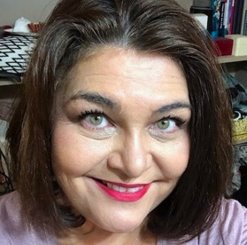 Dr. Lori Byrd
Associate Director, 
Academic Programs: Health Sciences
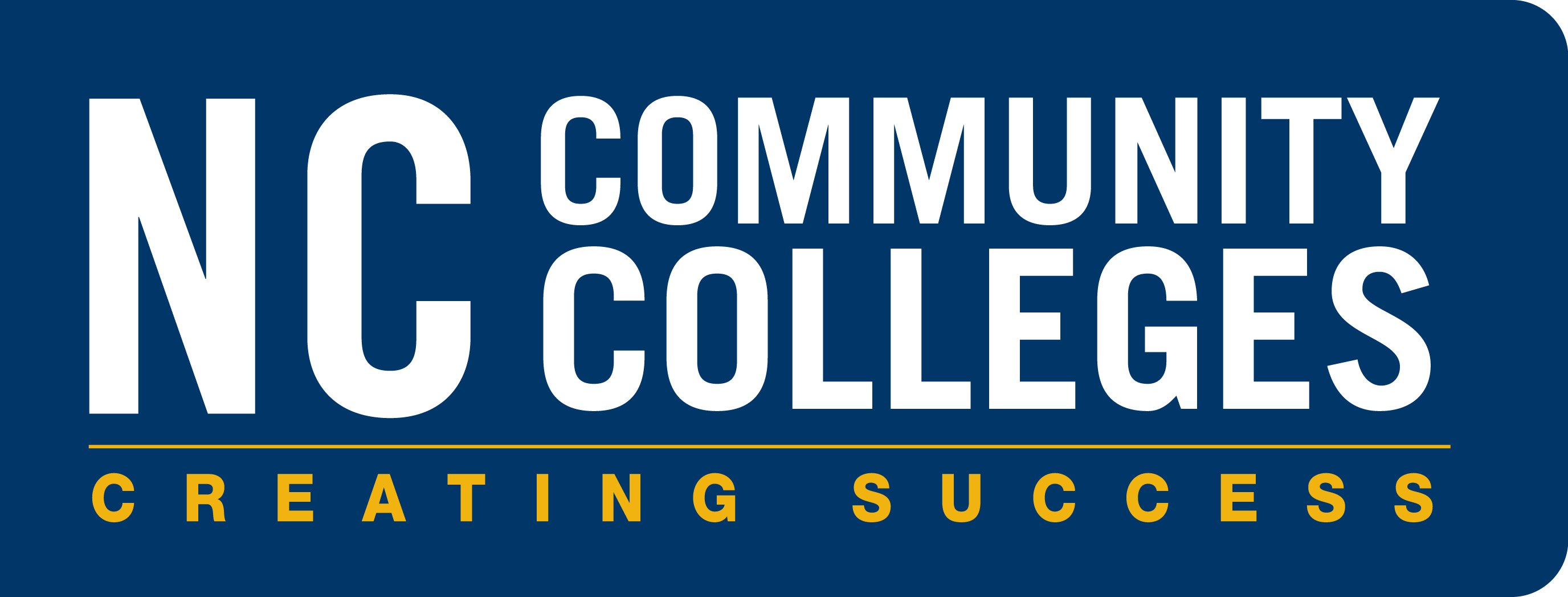 [Speaker Notes: Dr. Lori Byrd
Associate Director, Academic Programs - Health Sciences
byrdl@nccommunitycolleges.edu
919-807-7118]
Assoc. in Applied Science Program Description
The Respiratory Therapy curriculum prepares individuals to function as respiratory therapists through demonstrated competence in the cognitive, psychomotor, and affective learning domains of respiratory care practice. Graduates performdiagnostic and therapeutic procedures with exposure to current and emerging practice settings.
The program prepares graduates to operate within inter-professional teams and effectively communicate with clients/patients of various ages, ethnicities, and cultures. Application of problem-solving strategies, applying ethical decision-making, and understanding professional responsibilities are emphasized.
Graduates are eligible to complete the credentialing process through the National Board for Respiratory Care, which will qualify them for a license to practice in a variety of healthcare settings with responsibilities for assessment, treatment, management and education of patients with cardiopulmonary diseases.
[Speaker Notes: Associate Degree Program at NC Community Colleges

https://www.nccommunitycolleges.edu/academic-programs/nc-community-college-system-catalog]
NC State Licensure
All Respiratory Therapists must be licensed in the state of North Carolina by the NC Respiratory Care Board (NCRCB)

License Requirements
Submit licensing application and fee.
Successful score on the National Board for Respiratory Care credentialing examinations.
Satisfactory result from criminal background check.
[Speaker Notes: https://www.ncrcb.org/ 
125 Edinburgh South Drive, Suite 100 Cary, North Carolina 27511Phone: (919) 878-5595]
National Board for Respiratory Care Exams
Therapist Multiple-Choice Exam (TMC)
140 question exam
Low cut score = CRT (Certified Respiratory Therapist)
High cut score = (eligible to take clinical simulation exam (CSE)
Clinical Simulation Exam
22 computer-based simulations
Once successful obtain the RRT credential (Registered Respiratory Therapist)
[Speaker Notes: https://www.nbrc.org/]
Colleges offering Respiratory Therapy (A45720)
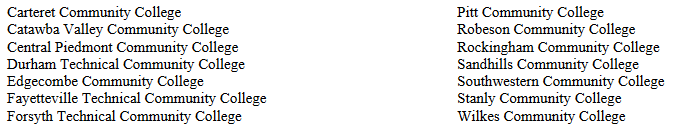 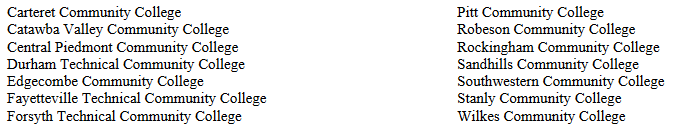 [Speaker Notes: Source: https://www.nccommunitycolleges.edu/sites/default/files/basic-pages/academic-programs/attachments/education_catalog_18feb2022.pdf]
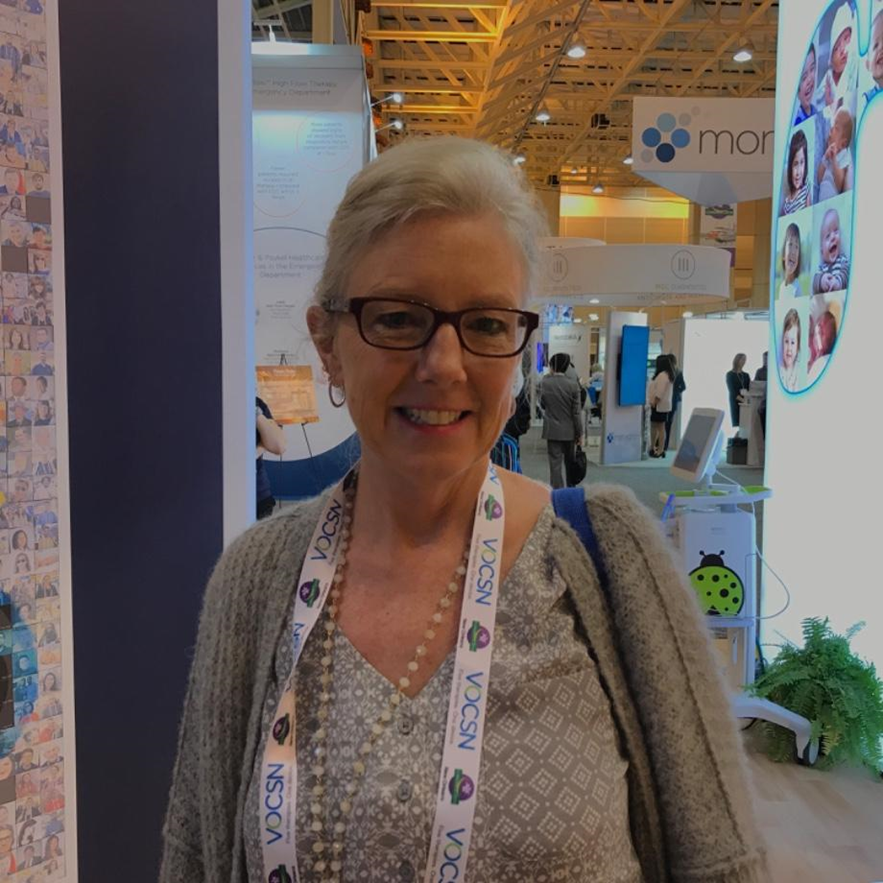 Carteret Community 
College
Trisha Miller
Respiratory Therapy 
Program Chair
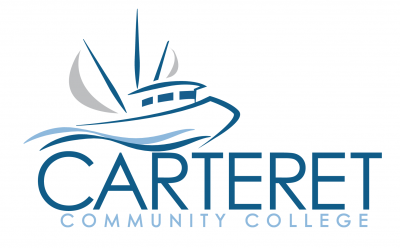 [Speaker Notes: Trisha Miller, BS, RRT, RPFT, RCP
Respiratory Therapy Program Chair 
Carteret Community College 
millert@crateret.edu
(252) 222-6169]
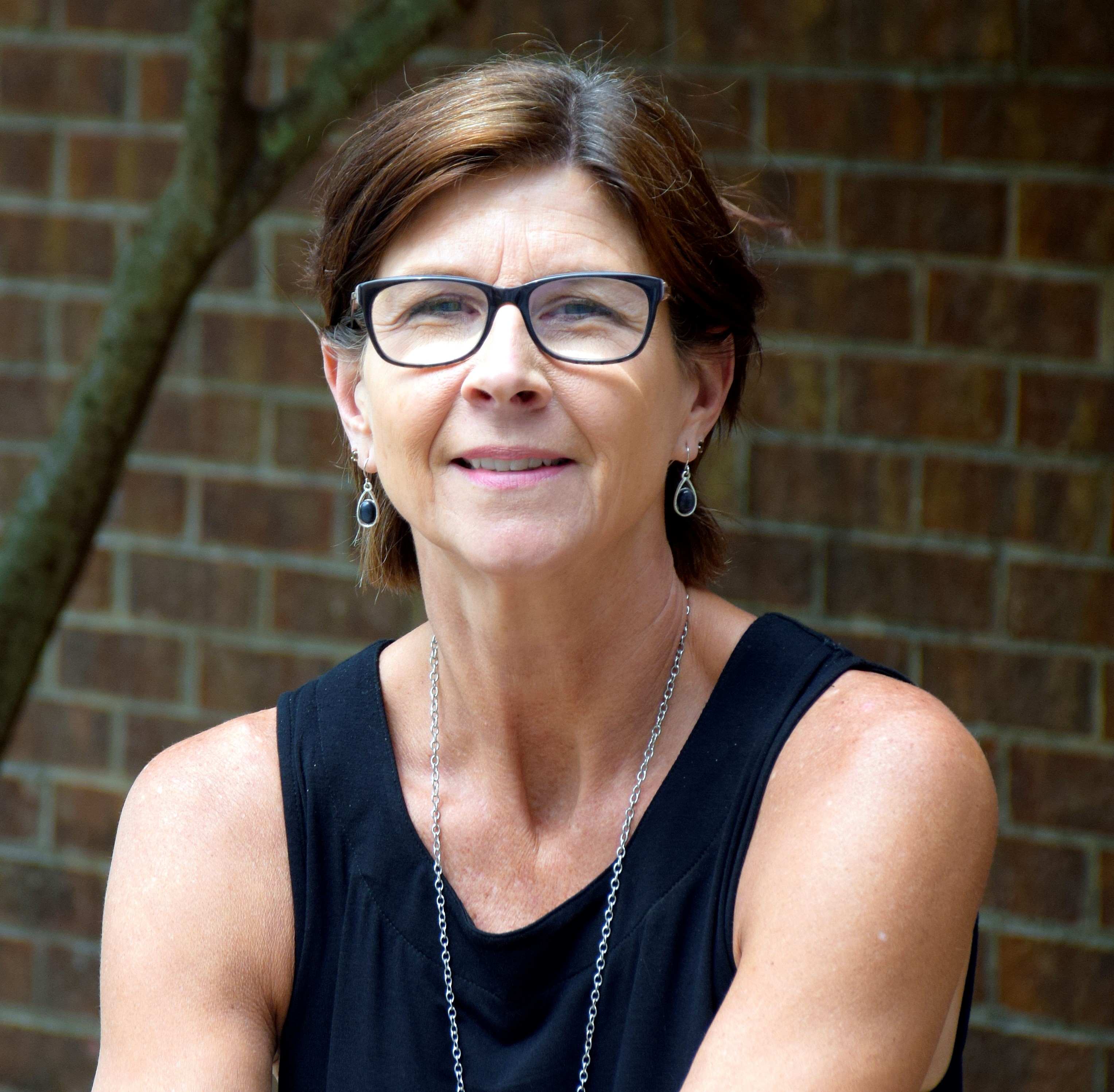 Carteret Community 
College
Laurie Freshwater
Dean, Health Sciences
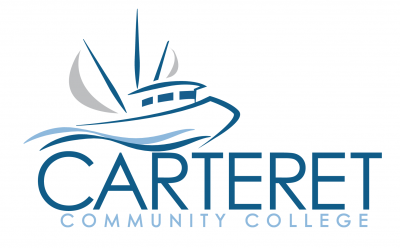 [Speaker Notes: Trisha Miller, BS, RRT, RPFT, RCP
Respiratory Therapy Program Chair 
Carteret Community College 
millert@crateret.edu
(252) 222-6169]
RESPIRATORY THERAPY
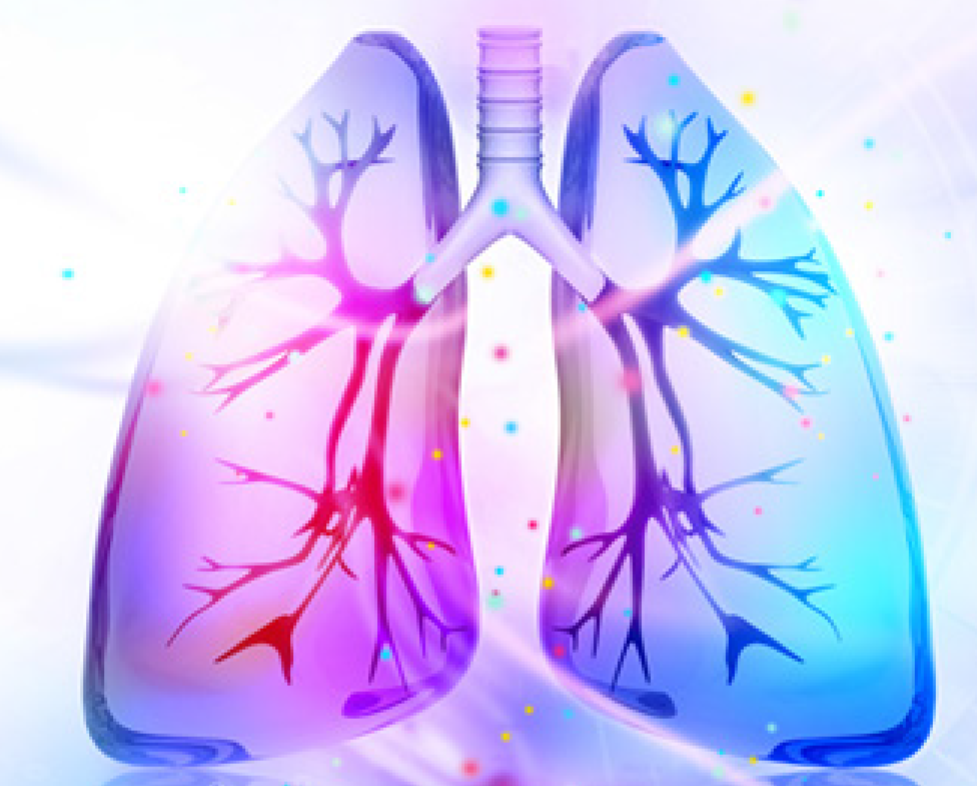 A specialized health care field where practitioners are trained in pulmonary medicine in order to work therapeutically with people suffering from pulmonary disease.
What does the day in the life of a respiratory therapist look like?
Consulting with physicians and assessing patients for lung and breathing disorders and recommending treatment modalities.

Analyzing breath sounds, measuring vital signs, and drawing arterial blood to determine levels of oxygen and other gases.

Managing ventilators and artificial airway devices for patients who can’t breathe normally on their own.

Responding to Code Blue or other urgent calls for care.
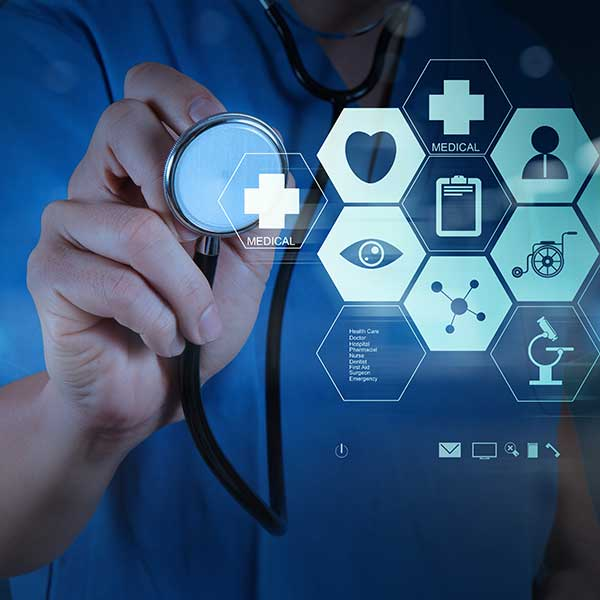 Where do Respiratory Therapist Work?
HOSPITALS	      INTENSIVE CARE UNITS 	EMERGENCY ROOMS
 		
NEWBORN AND PEDIATRIC UNITS 	OPERATING ROOMS  DOCTOR’S OFFICES 	

AIR TRANSPORT AND AMBULANCE 	CASE MANAGEMENT PROGRAMS

PATIENT’S HOMES 	     SLEEP LABORATORIES 	       ASTHMA EDUCATION 	

SKILLED NURSING FACILITIES	SMOKING CESSATION PROGRAMS
Where to Begin? Unlock Your Path by going to the AARC Websitehttps://be-an-rt.org/
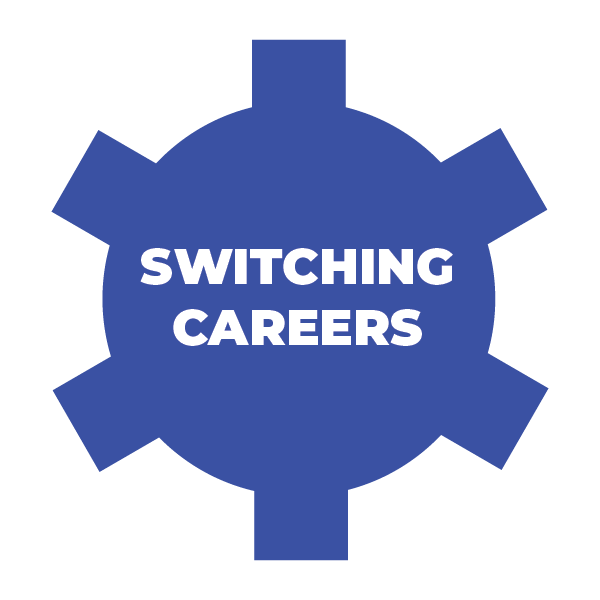 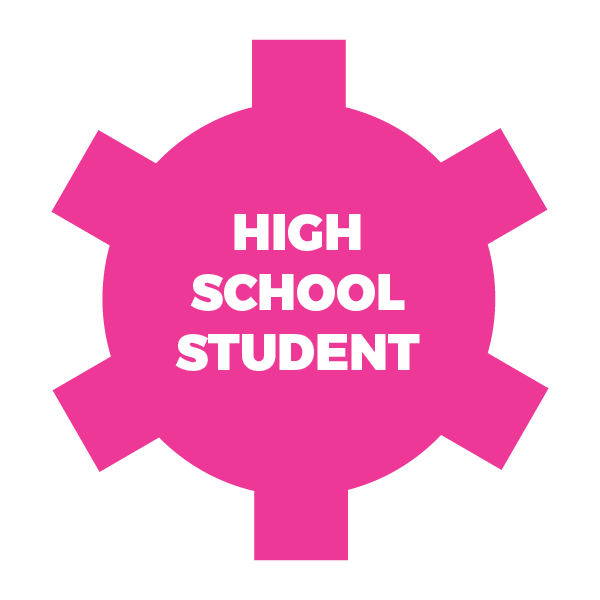 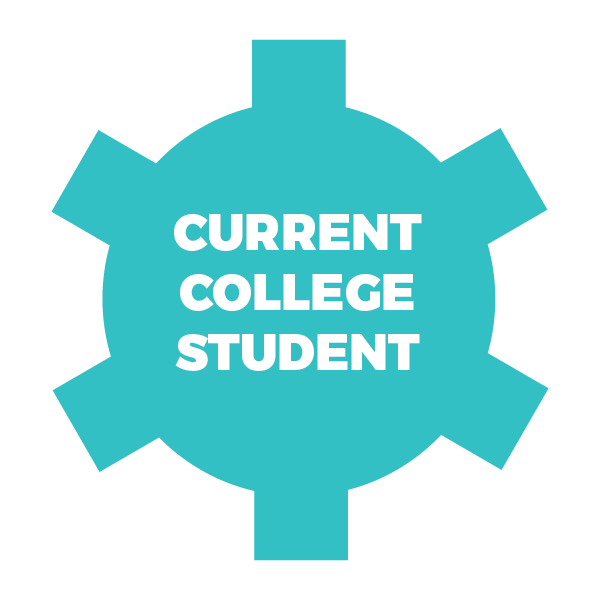 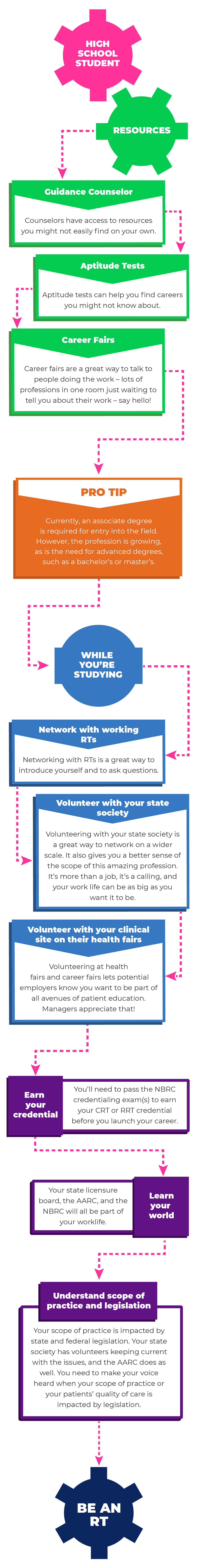 https://carteret.edu/programs/respiratory-therapy/
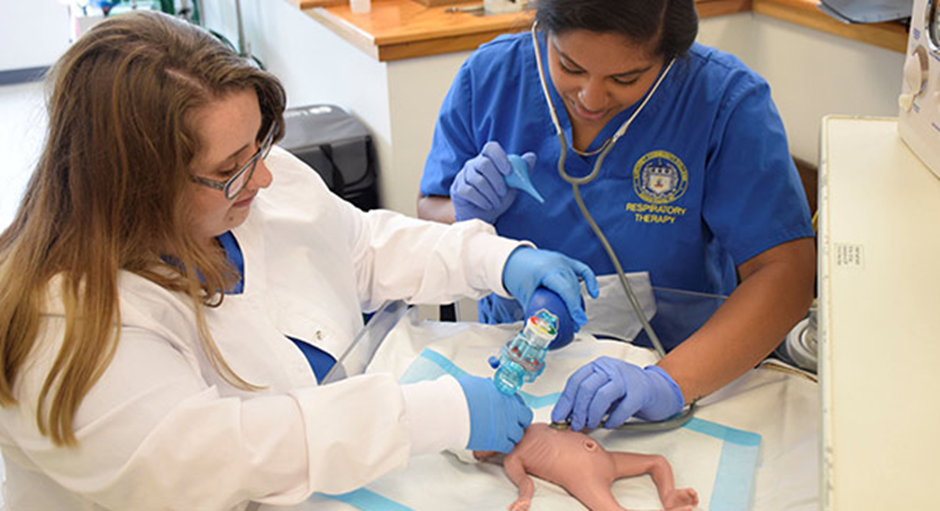 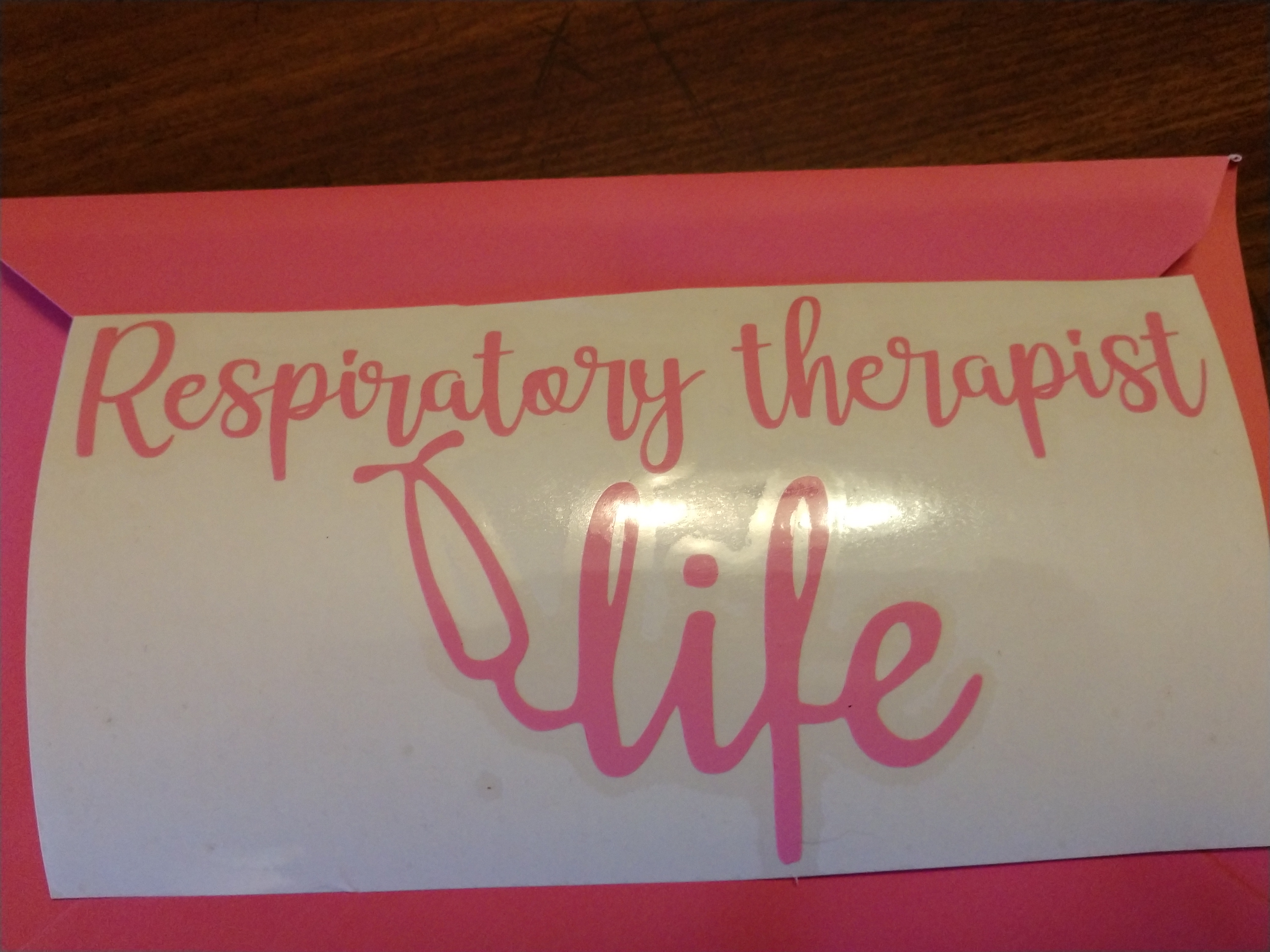 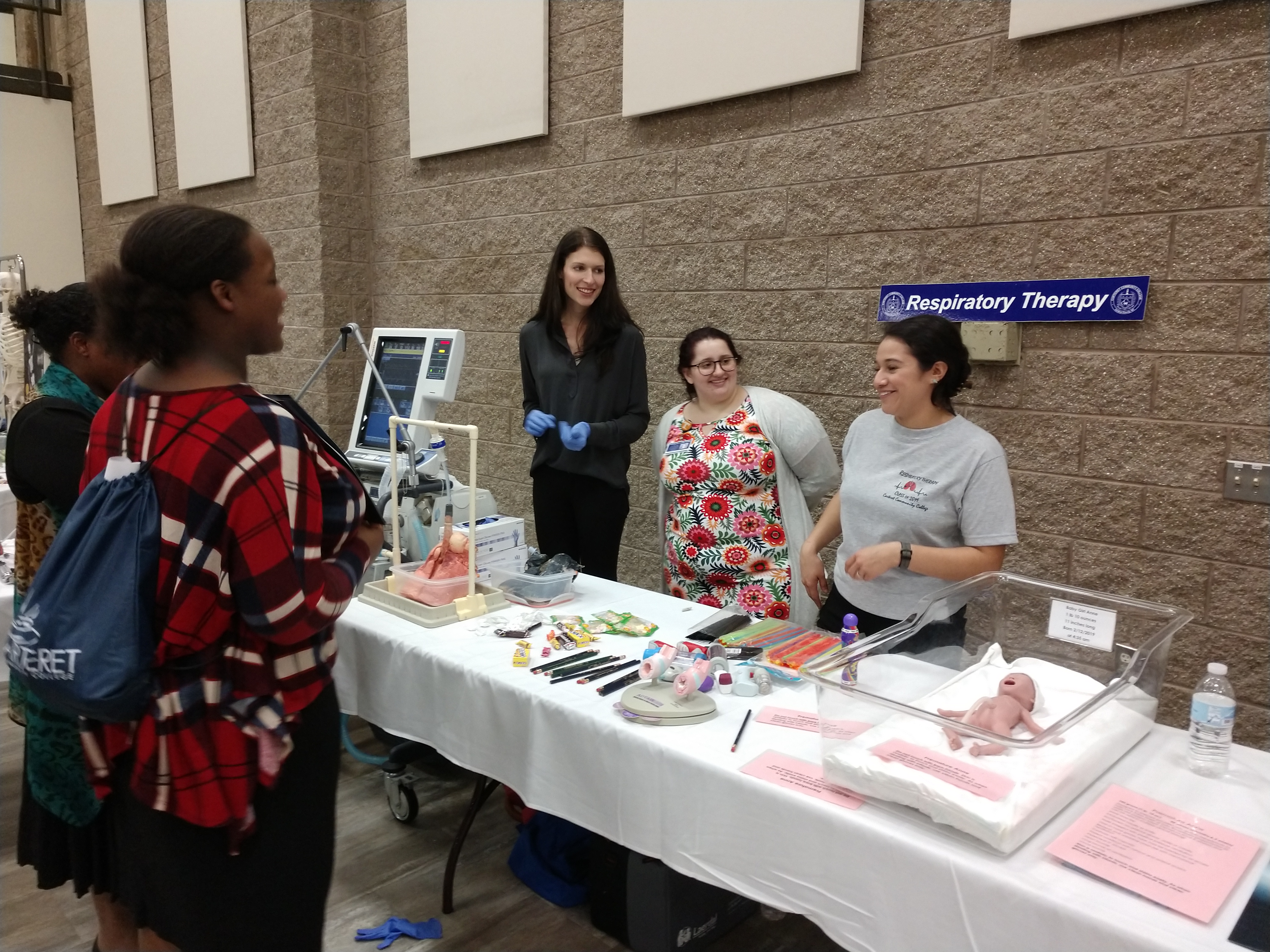 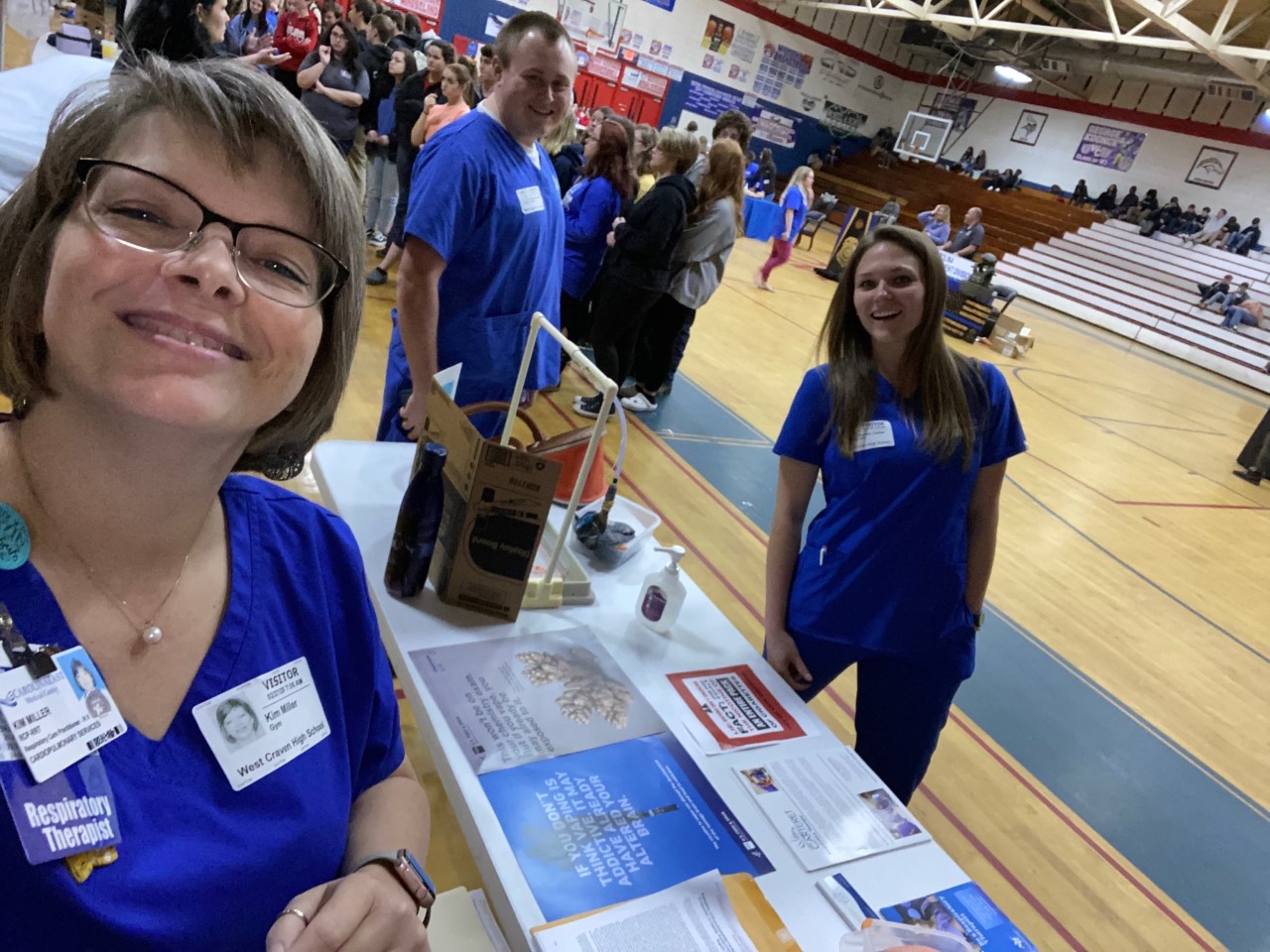 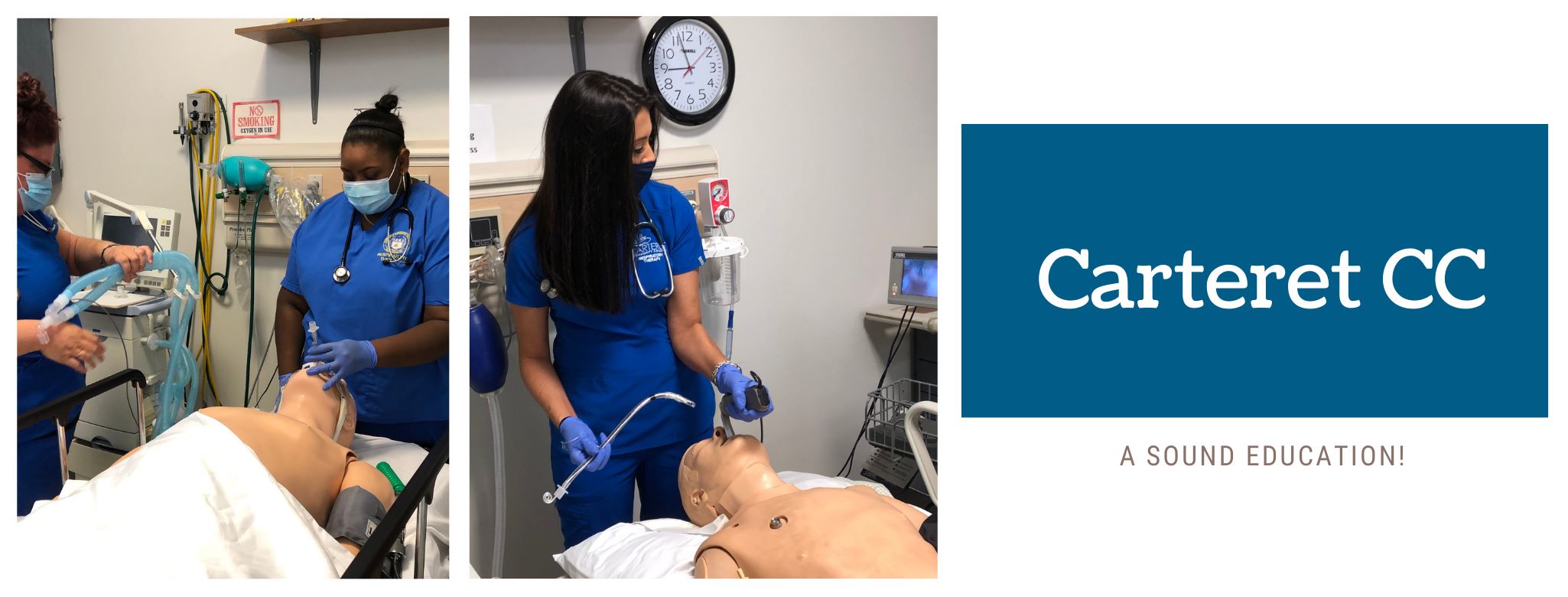 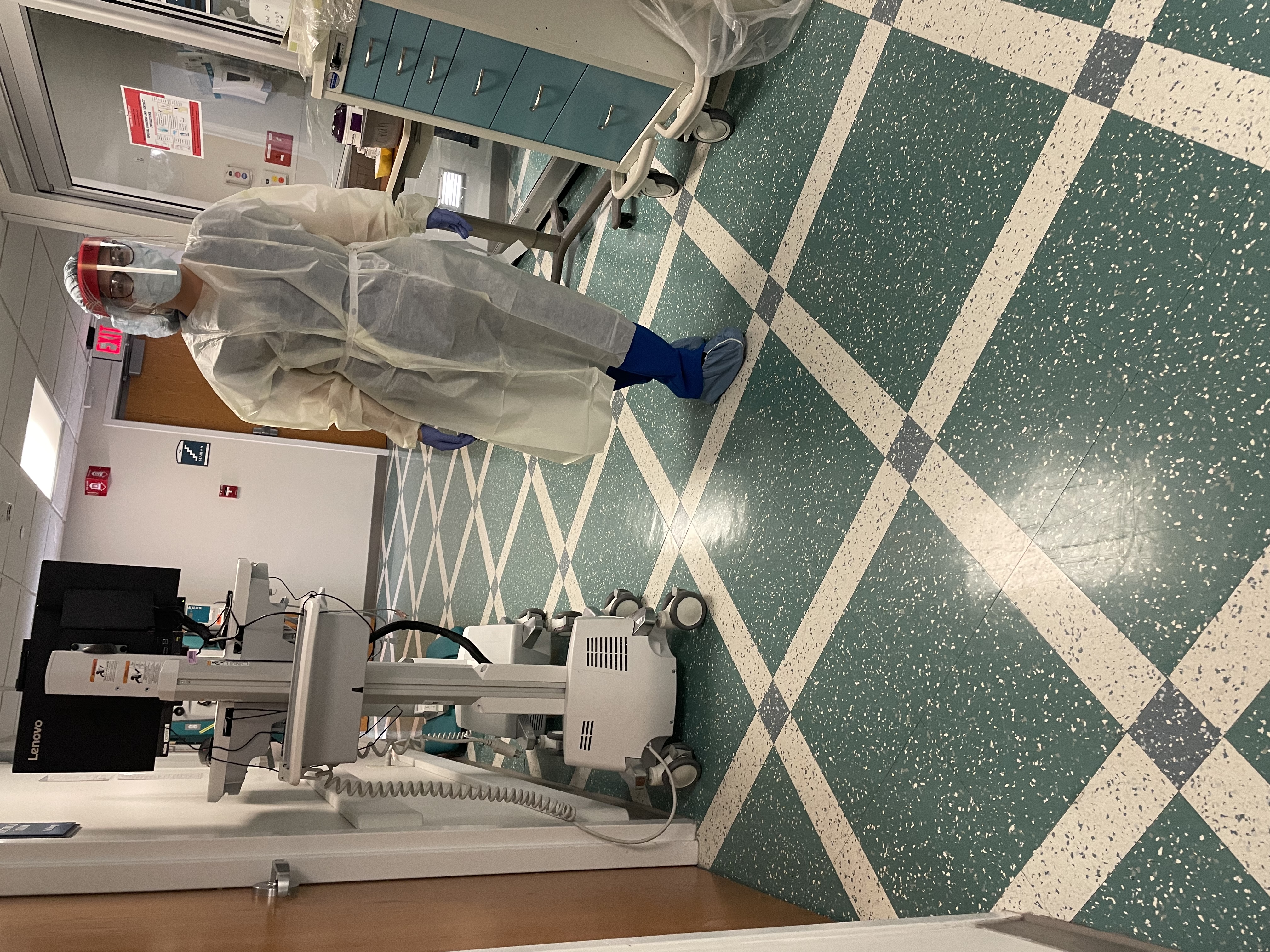 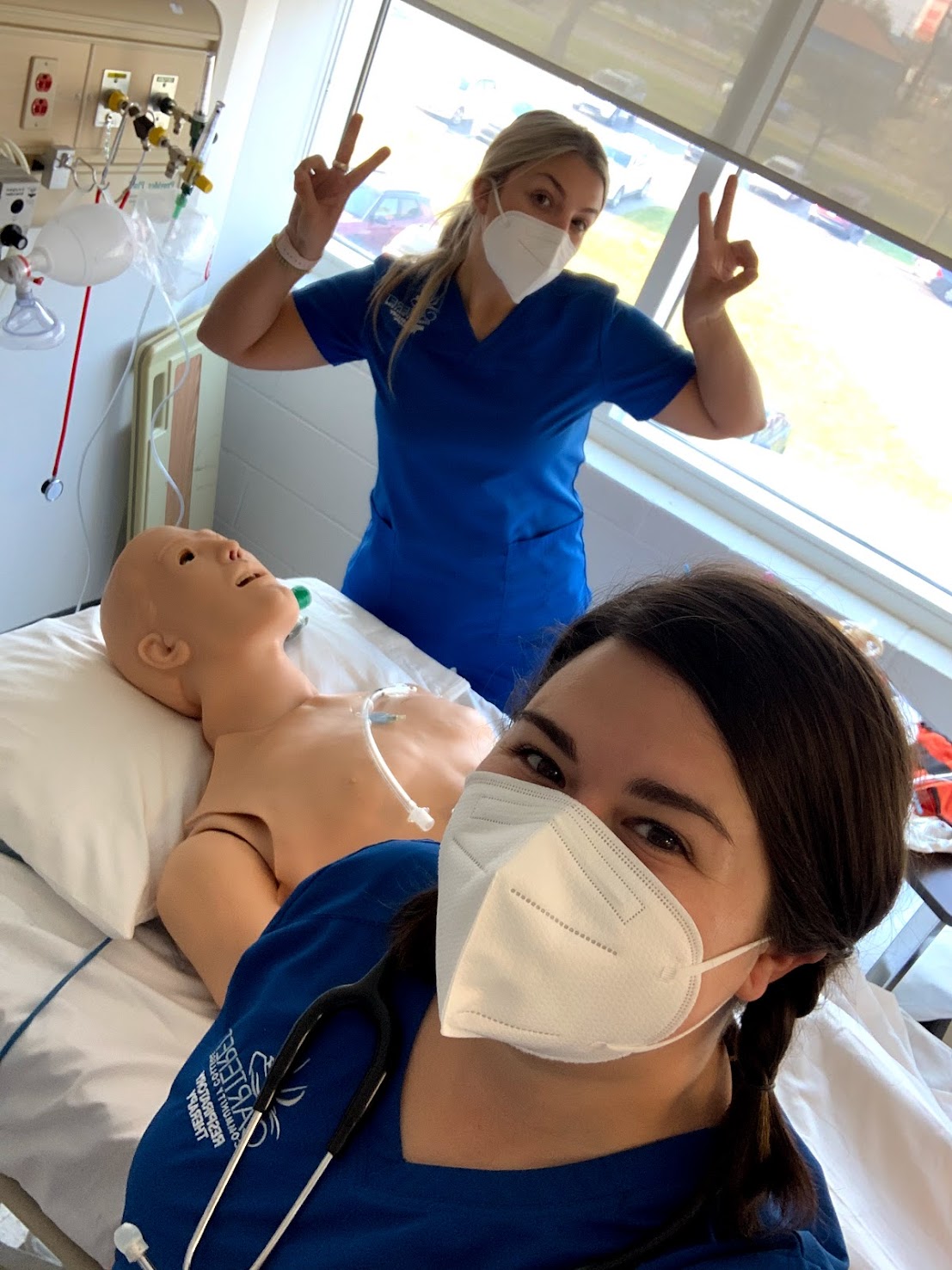 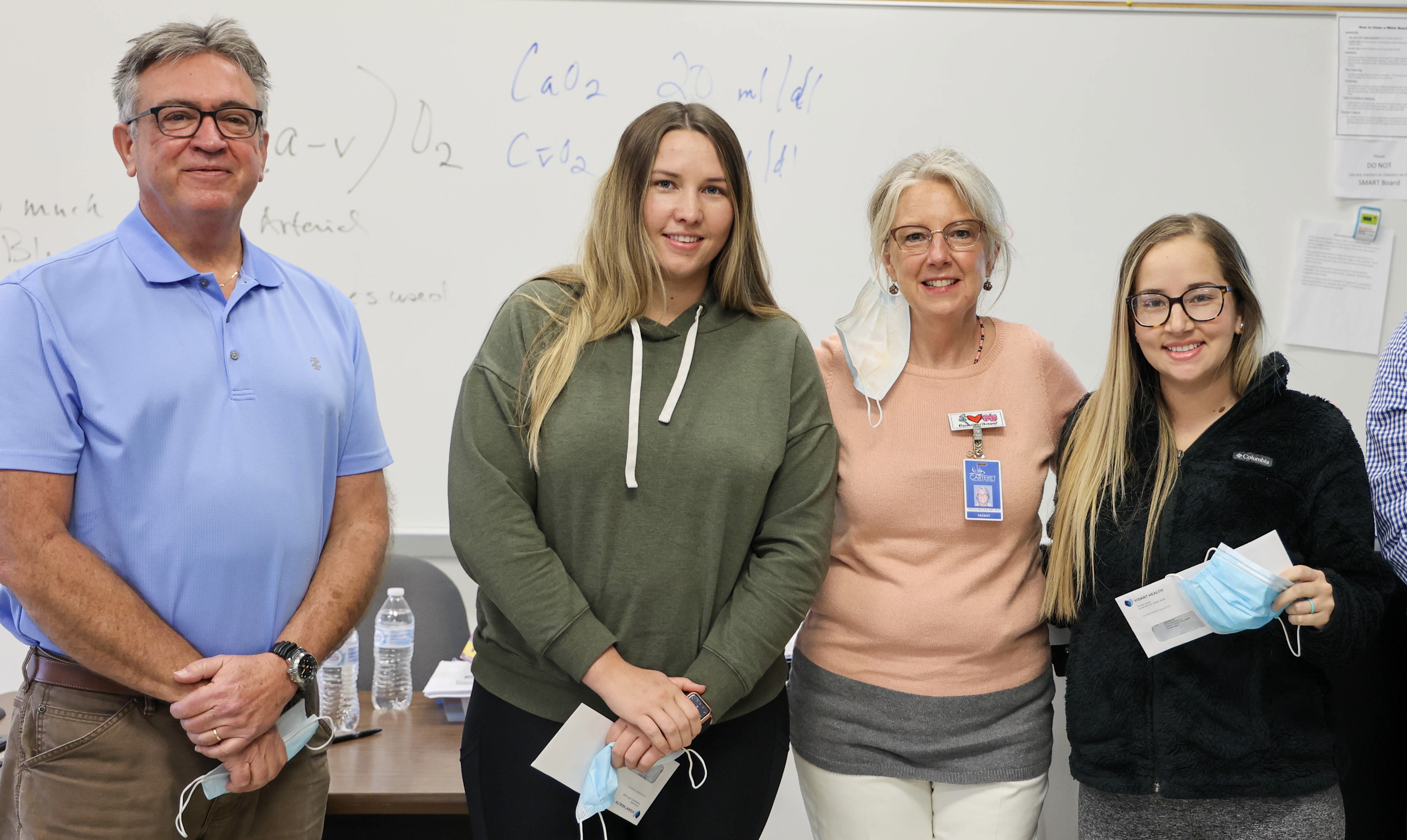 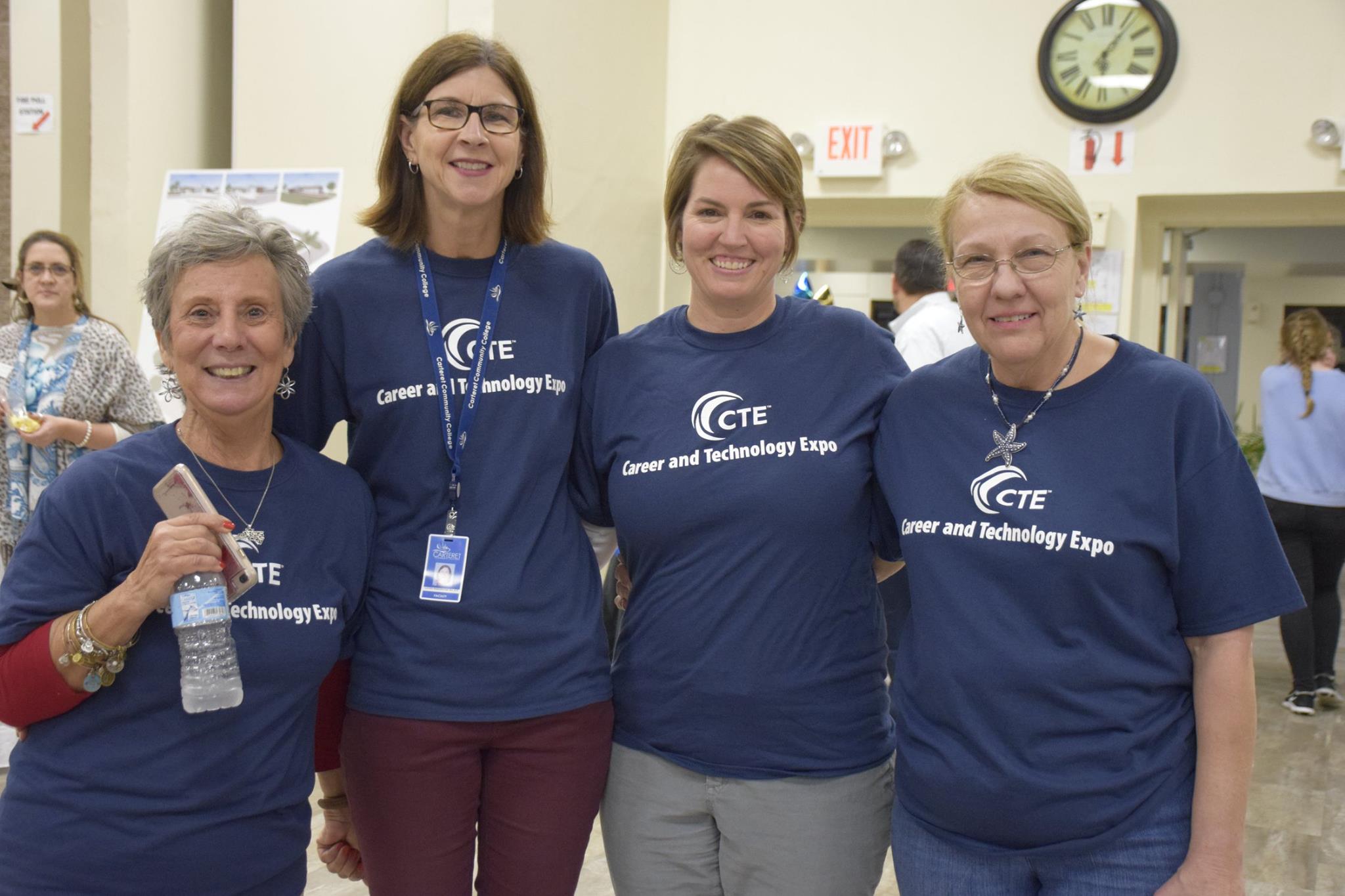 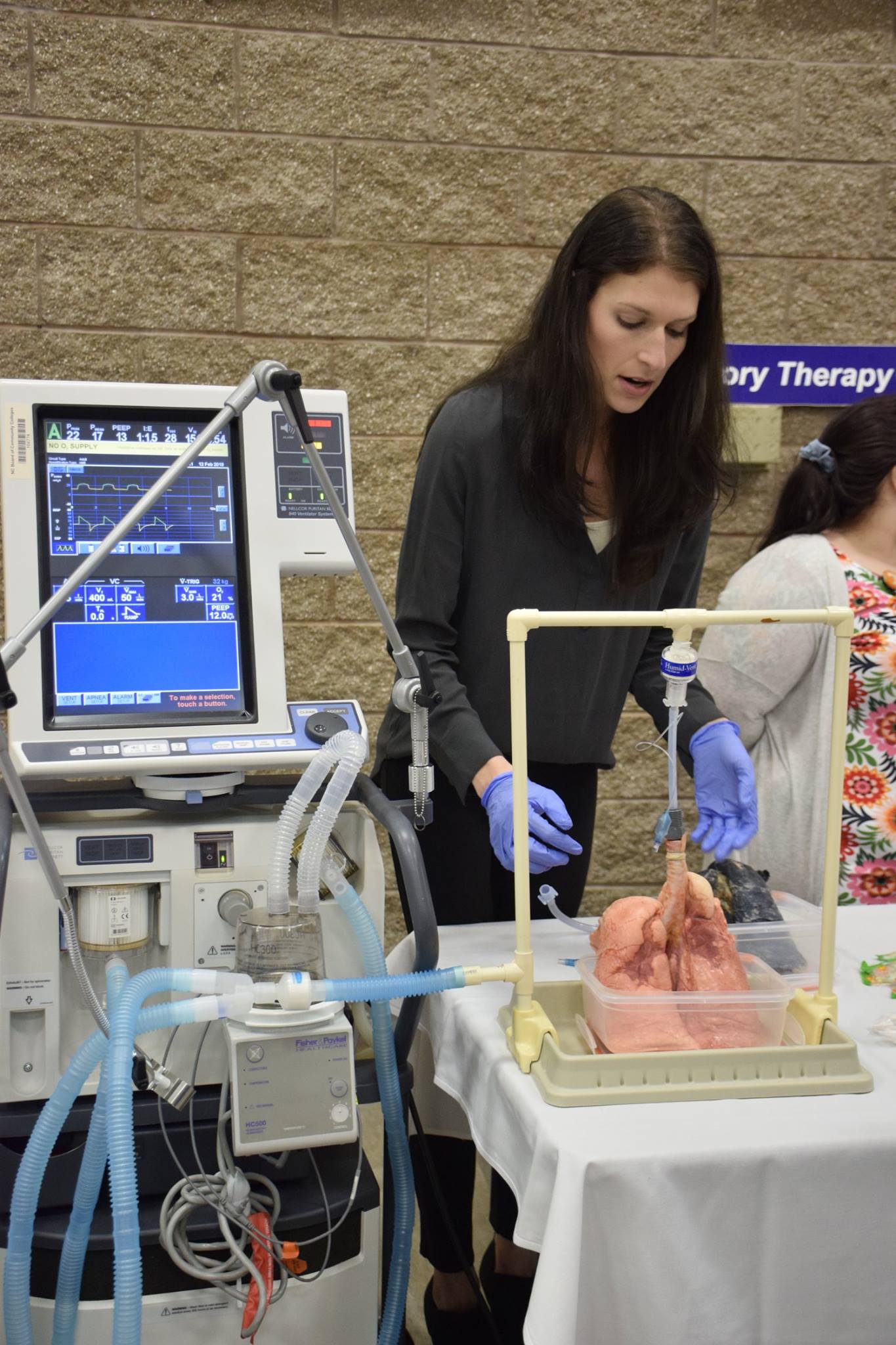 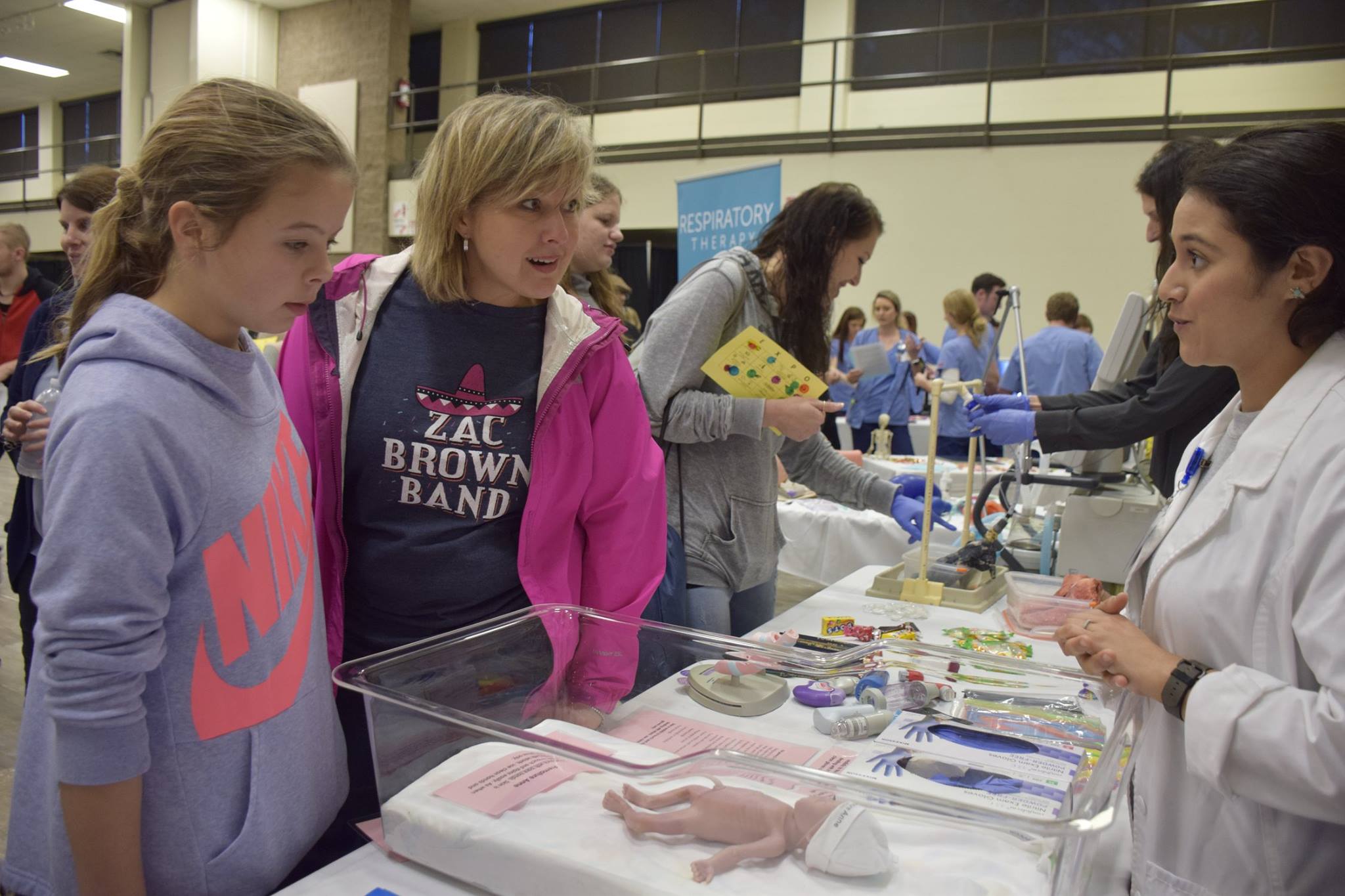 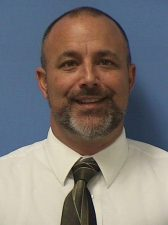 Edgecombe Community College
Tim King
Respiratory Therapy Program Chair
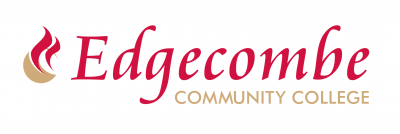 [Speaker Notes: Tim King
Edgecombe Community College
Respiratory Therapy Program Chair
kingt@edgecombe.edu
252-618-6728]
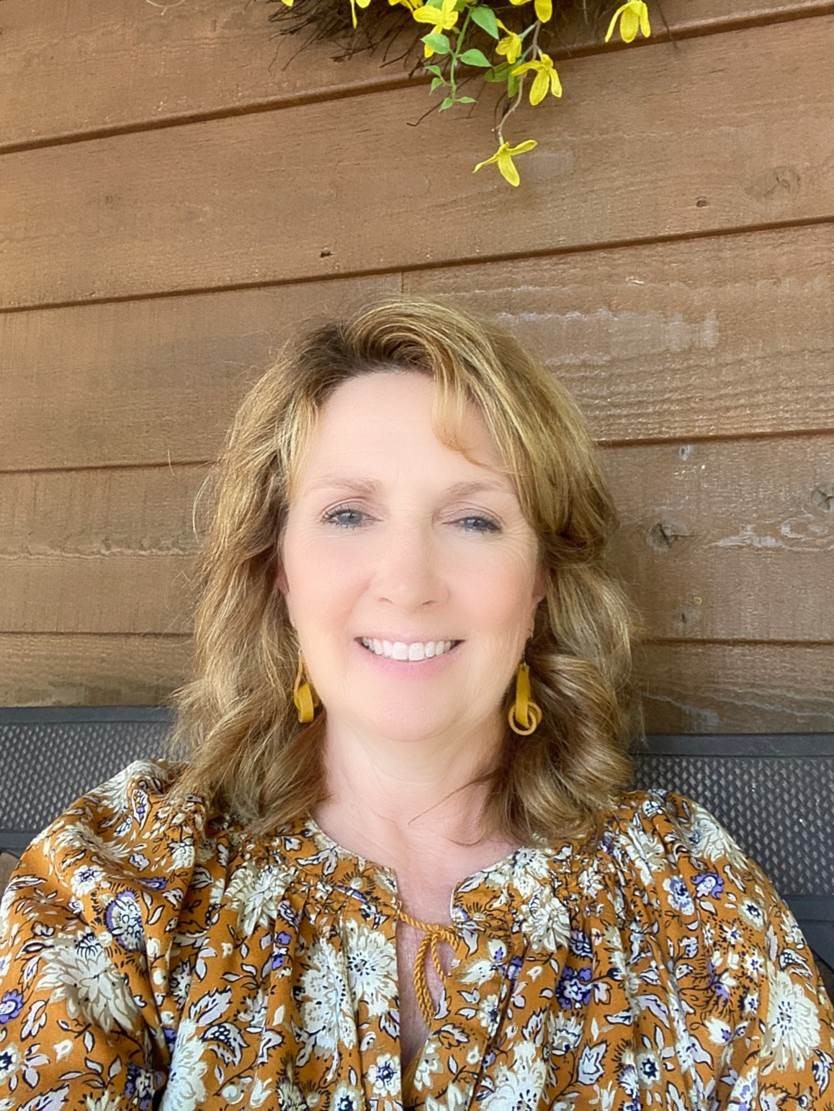 Wilkes Community 
College
Vickie Bell
Respiratory Therapy Program Director
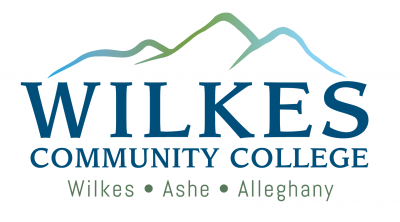 [Speaker Notes: Vickie Bell
Wilkes Community College
Respiratory Therapy Program Director
vsbell636@wilkescc.edu
336-903-3211]
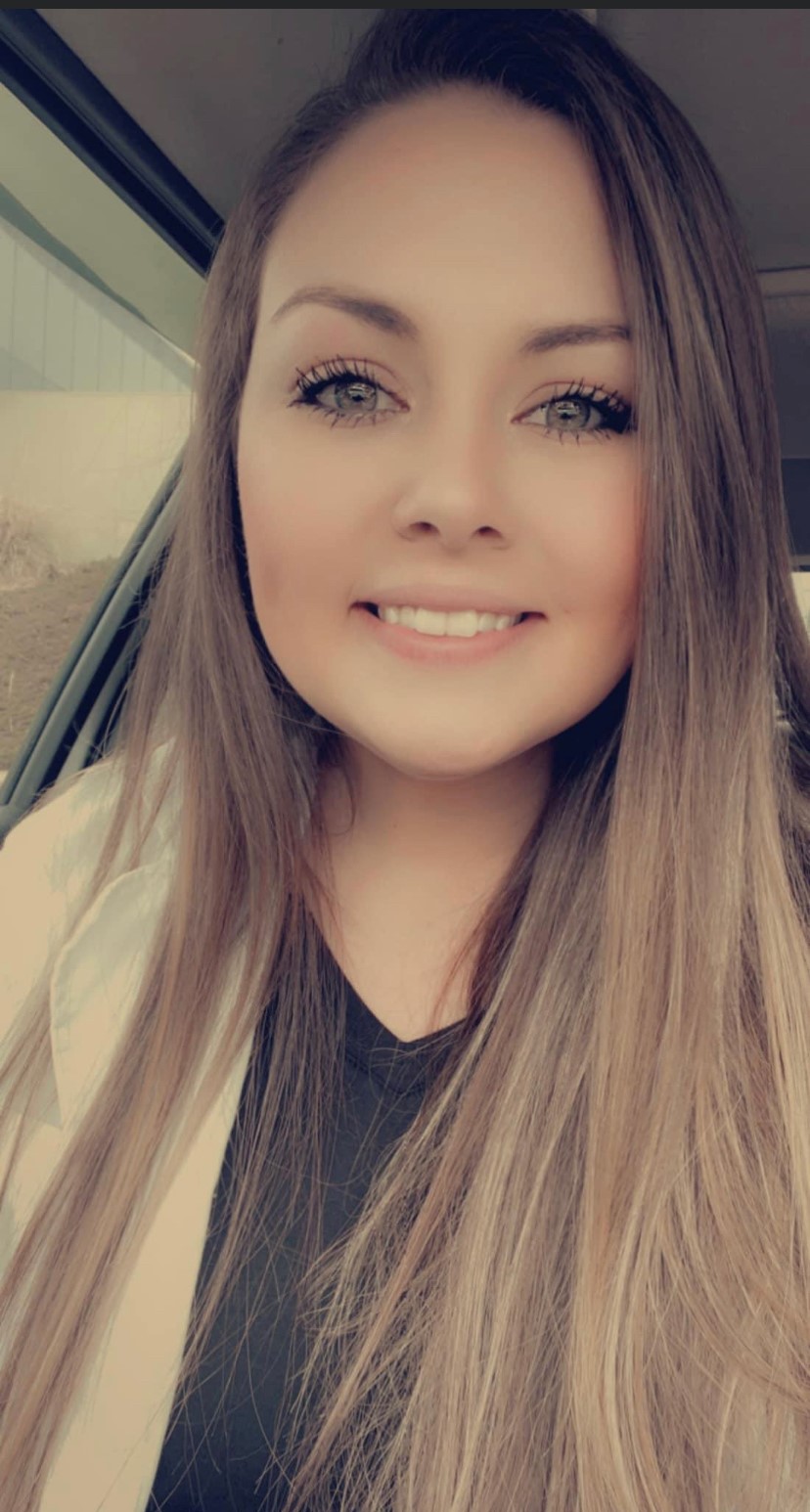 Wilkes Community 
College
Hannah Billings
Respiratory Therapy 2nd year student
Graduating in May!
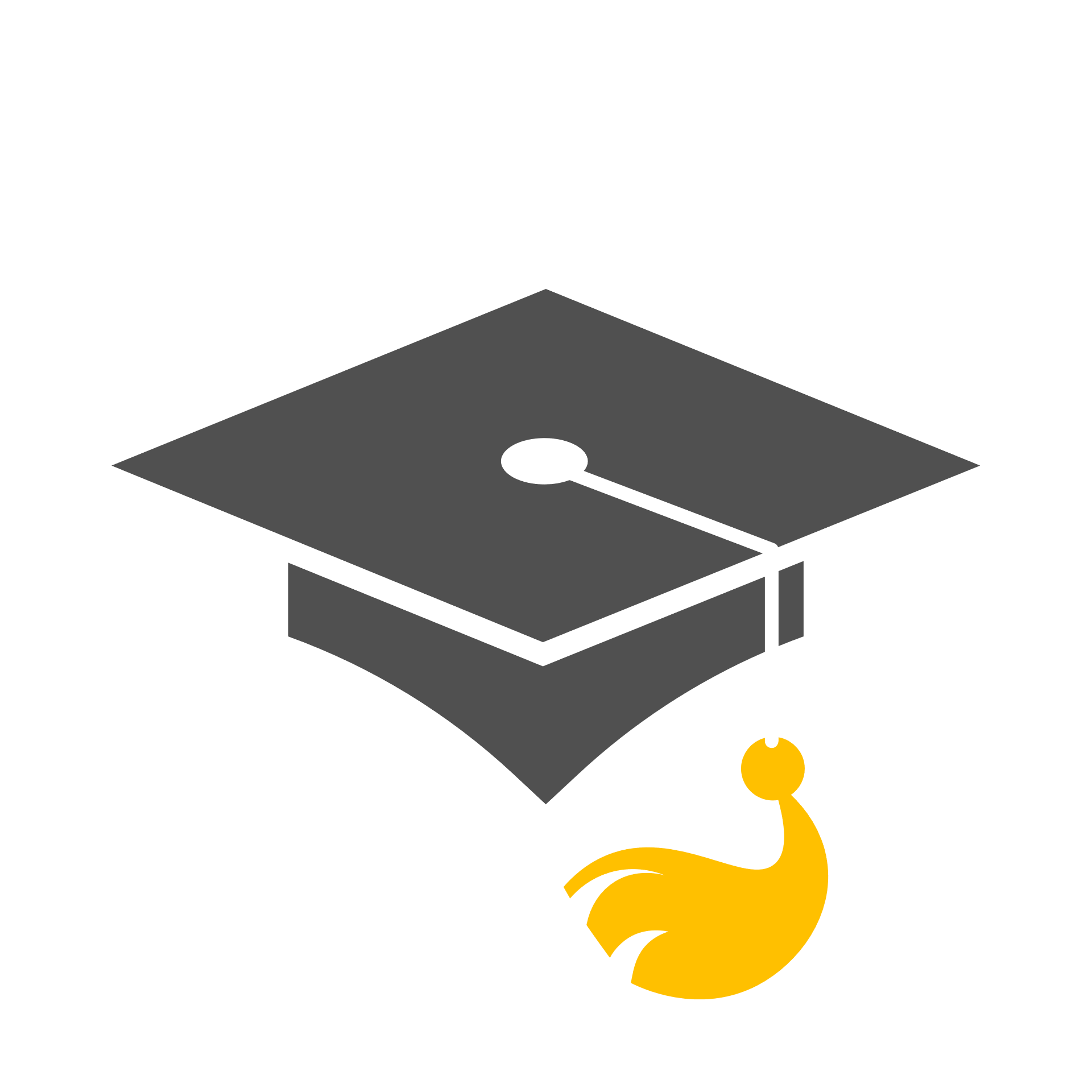 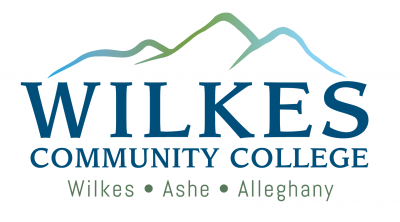 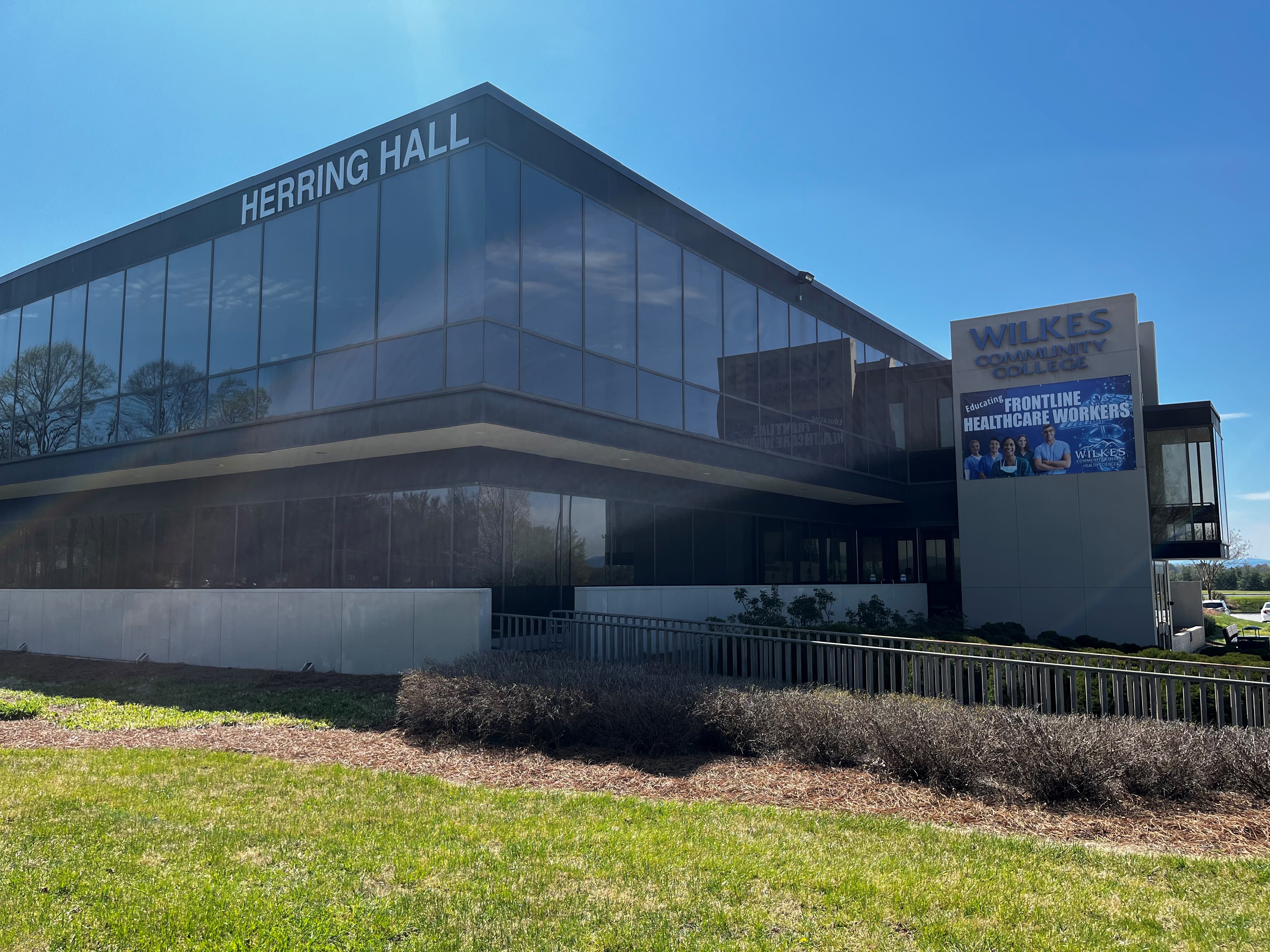 RespiratoryTherapy
Vickie Bell, MSRC, RRT, RRT-ACCS, RCP
Hannah Billings, 2nd yr. RT Student
30
WCC Respiratory Program
2 year program (AAS) 
Limited enrollment (20 students)
Complete program with BLS, ACLS, PALS and NRP certifications
1008 clinical hours included in program education
Only 14 AS/AAS programs in NC
Last several years students have already accepted jobs by first of March – don’t graduate until May!
All instructors are Respiratory therapists – most also work as bedside clinicians
State of the art simulation lab
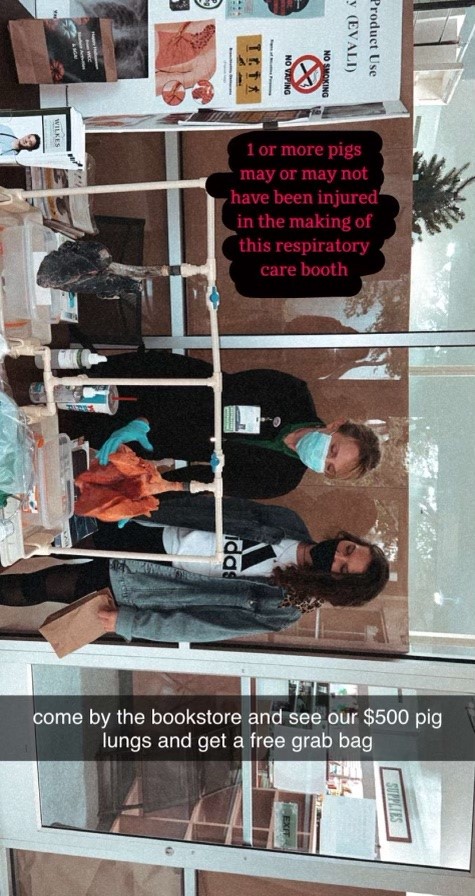 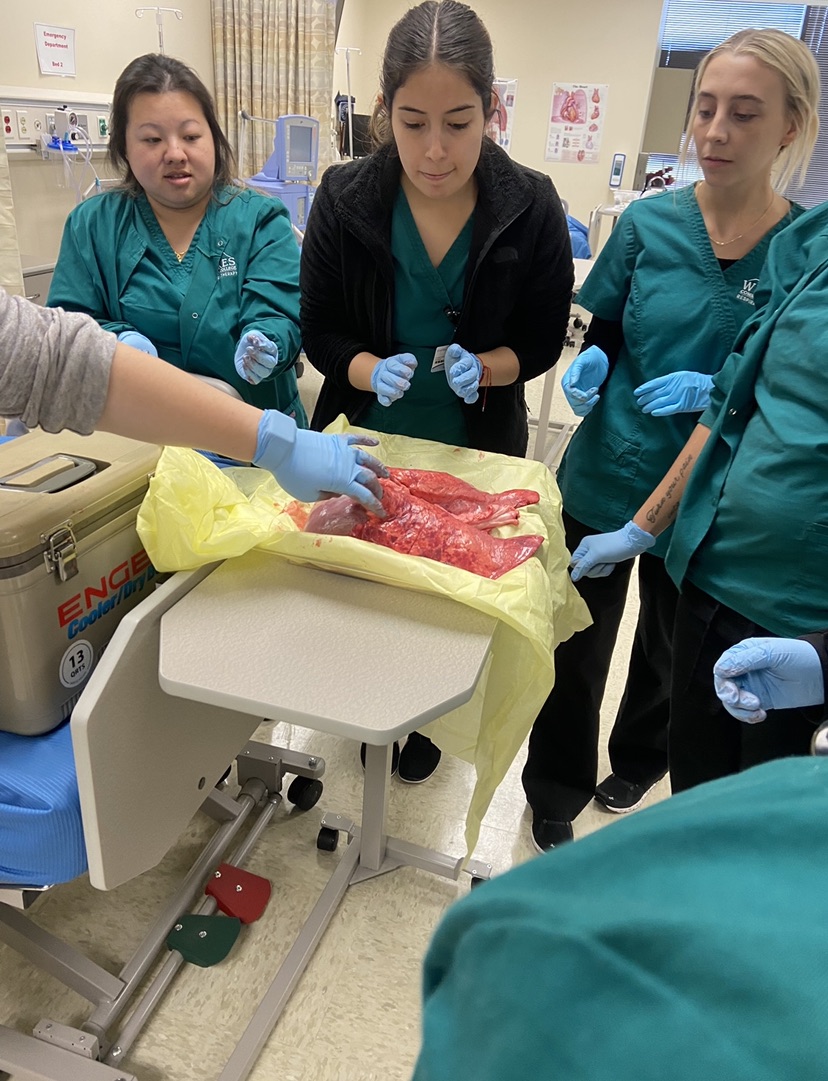 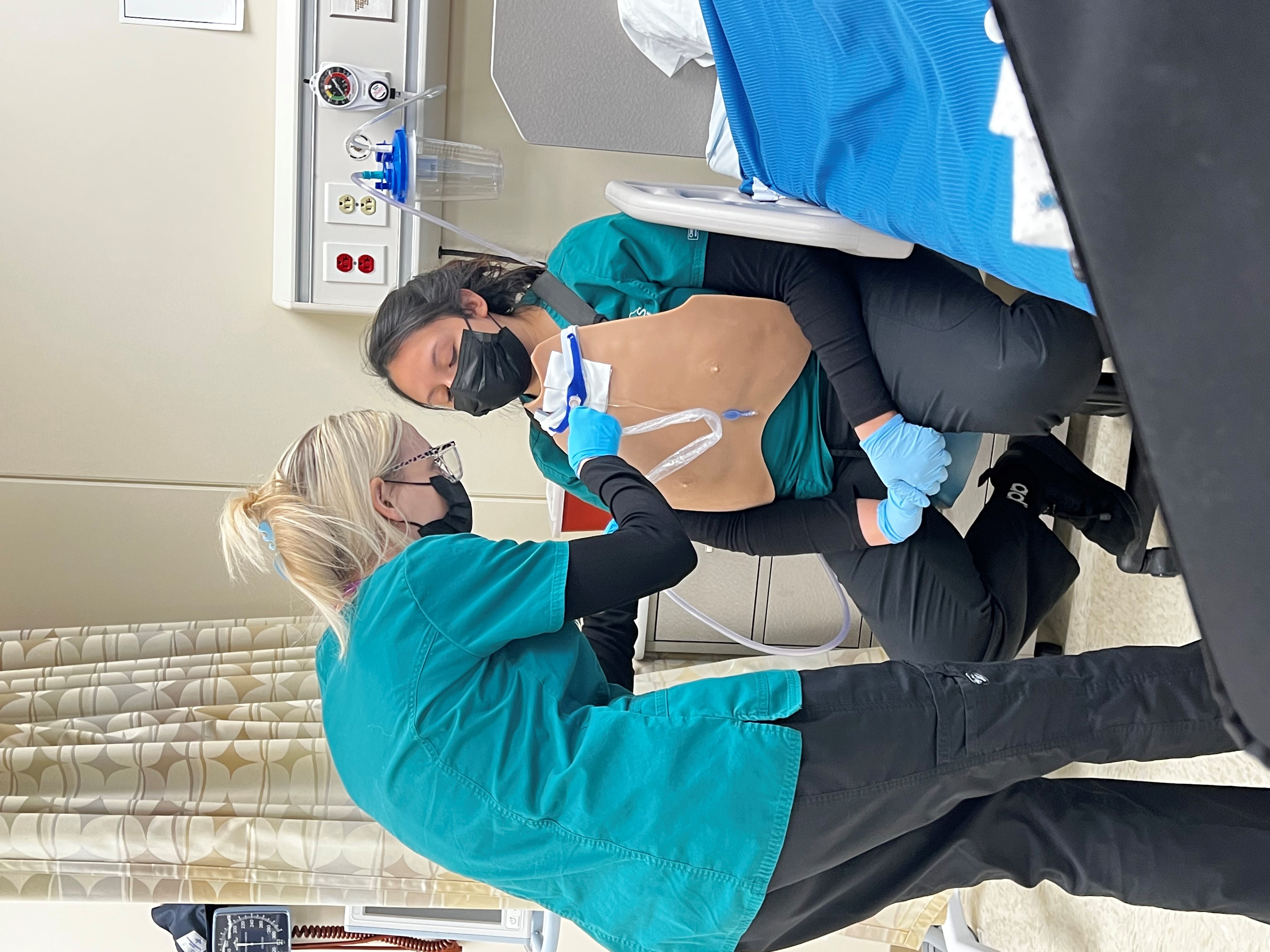 2020 Happened
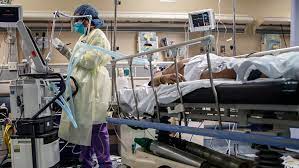 Respiratory therapists made frontline news being called heroes along with nurses and physicians. 
Education changed to adapt
Online classes were added and are now a part of the program
Respiratory Care Assistant positions reinstated
Salary increases
Travel positions opened up to new graduates
Sign on bonuses for new graduates
US Bureau of Labor Statistics
The Future Seems Bright!
Why?
How Many?
Respiratory Therapists projected growth is 23% from 2020-2023
9% growth projected for Nursing
10,100 openings for each year 

6072 Current RCPs in NC
Growth in middle-aged and older population = 
Continued chronic lung and heart disease
Push to reduce admissions in hospital
Telehealth 
Advanced Practice Respiratory Therapist
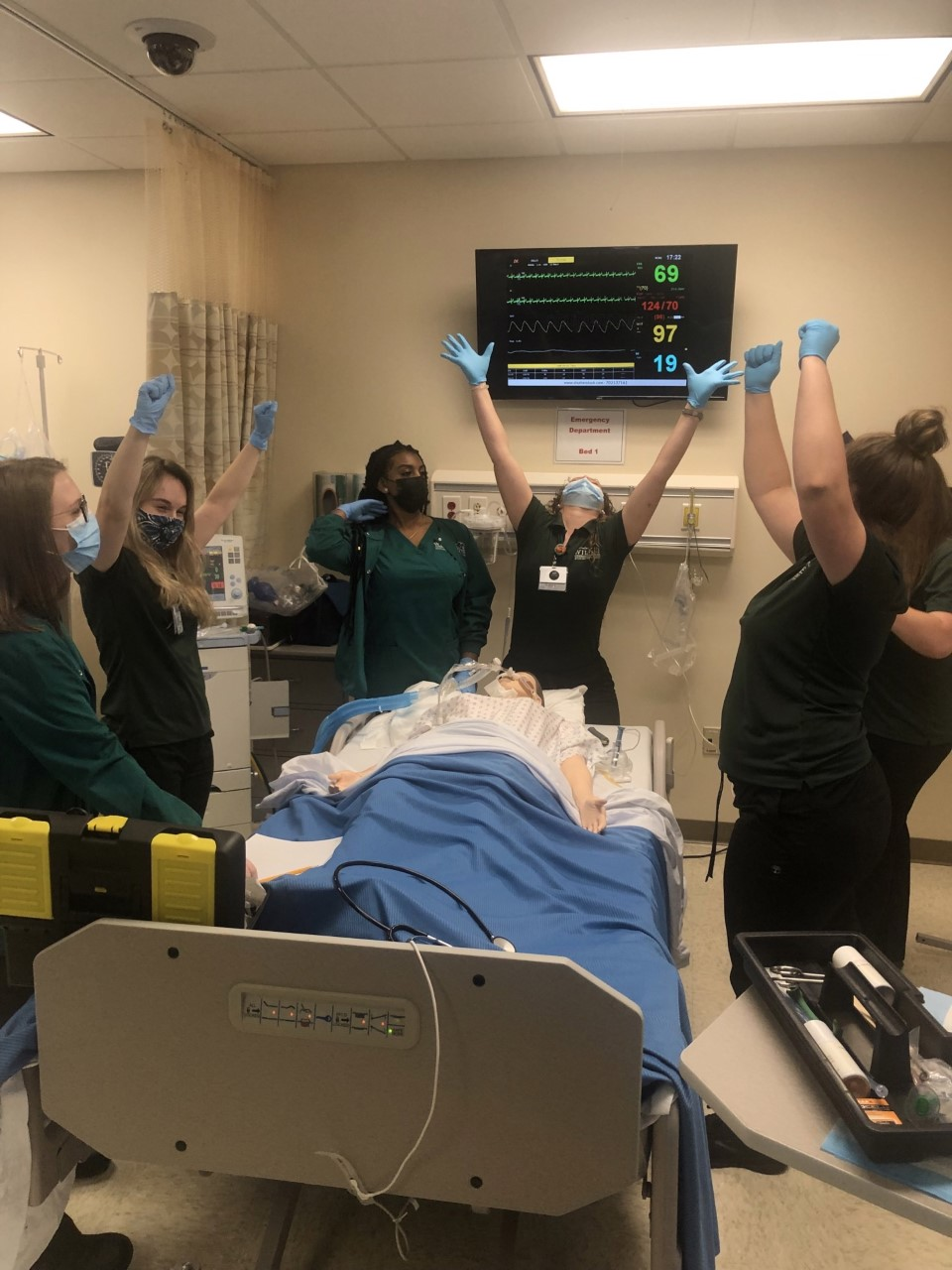 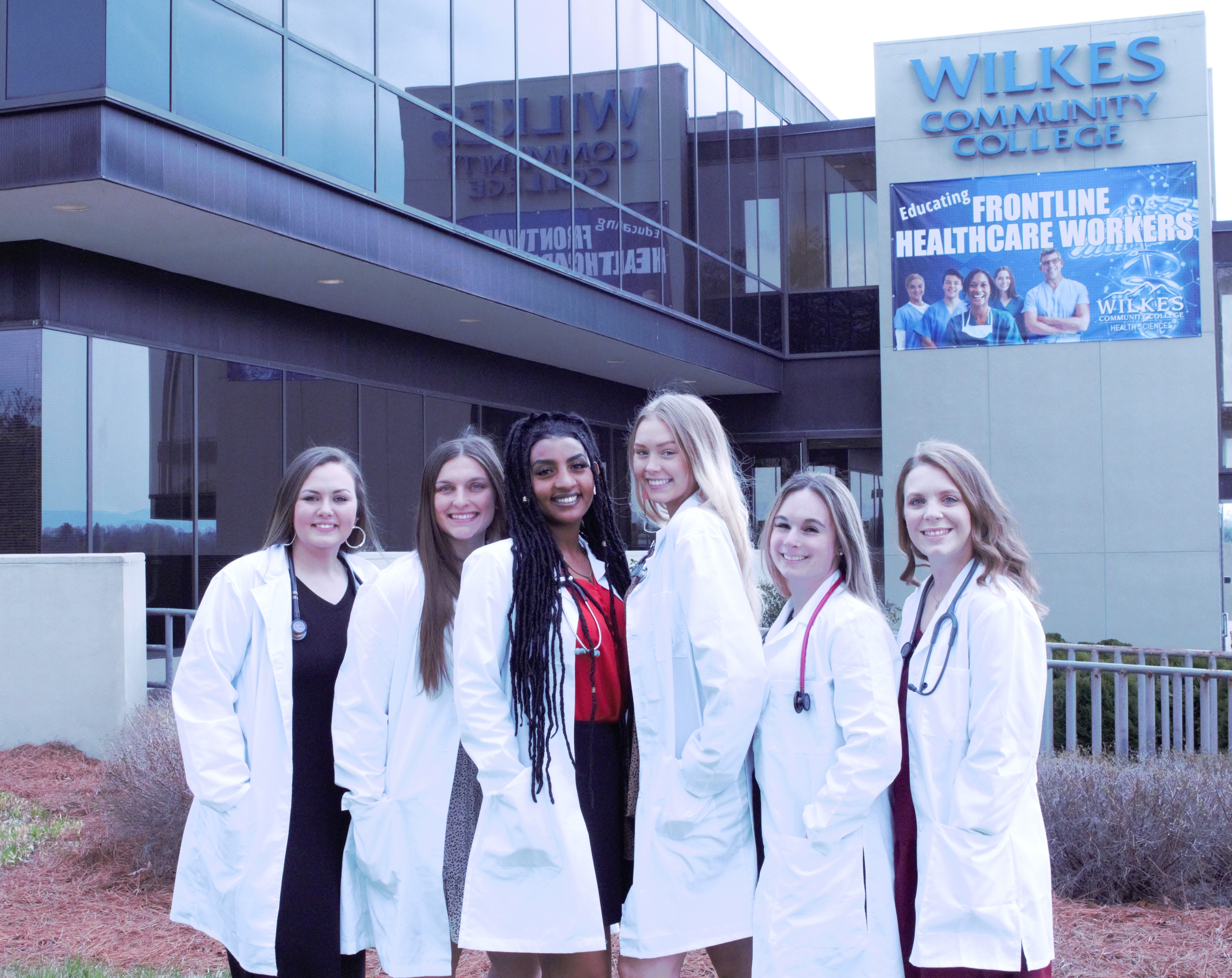 WCC Class of 2022
Now…let’s recruit!!!!!
Thank you!
Pitt Community College
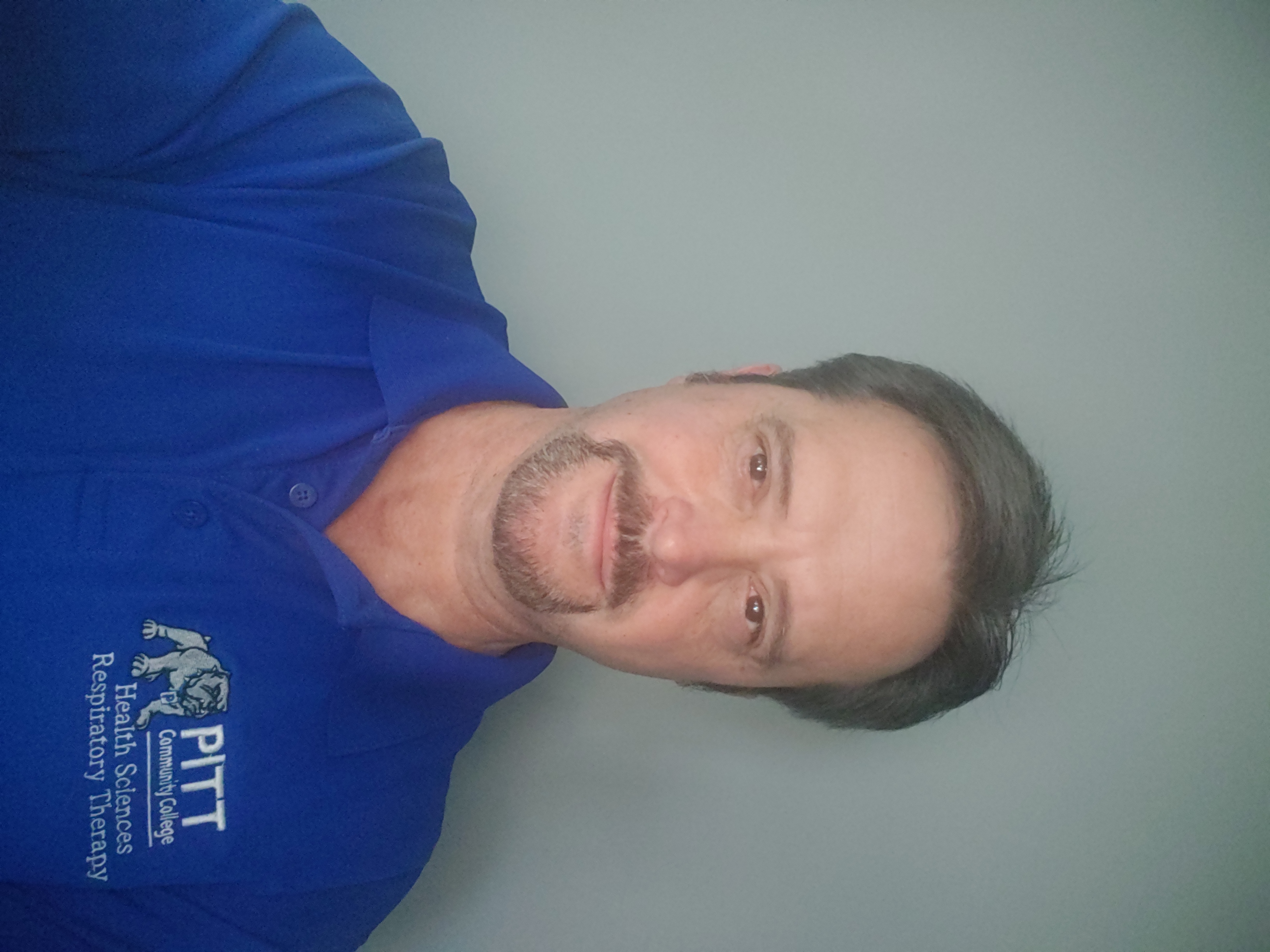 Rusty Sugg
Respiratory Therapy Program Chair
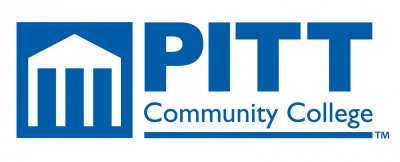 [Speaker Notes: Rusty Sugg, BAS, RRT-ACCS, RRT-NPS, RCP
Pitt Community College
Respiratory Therapy Program Chair
wsugg@email.pittcc.edu
252-493-7379]
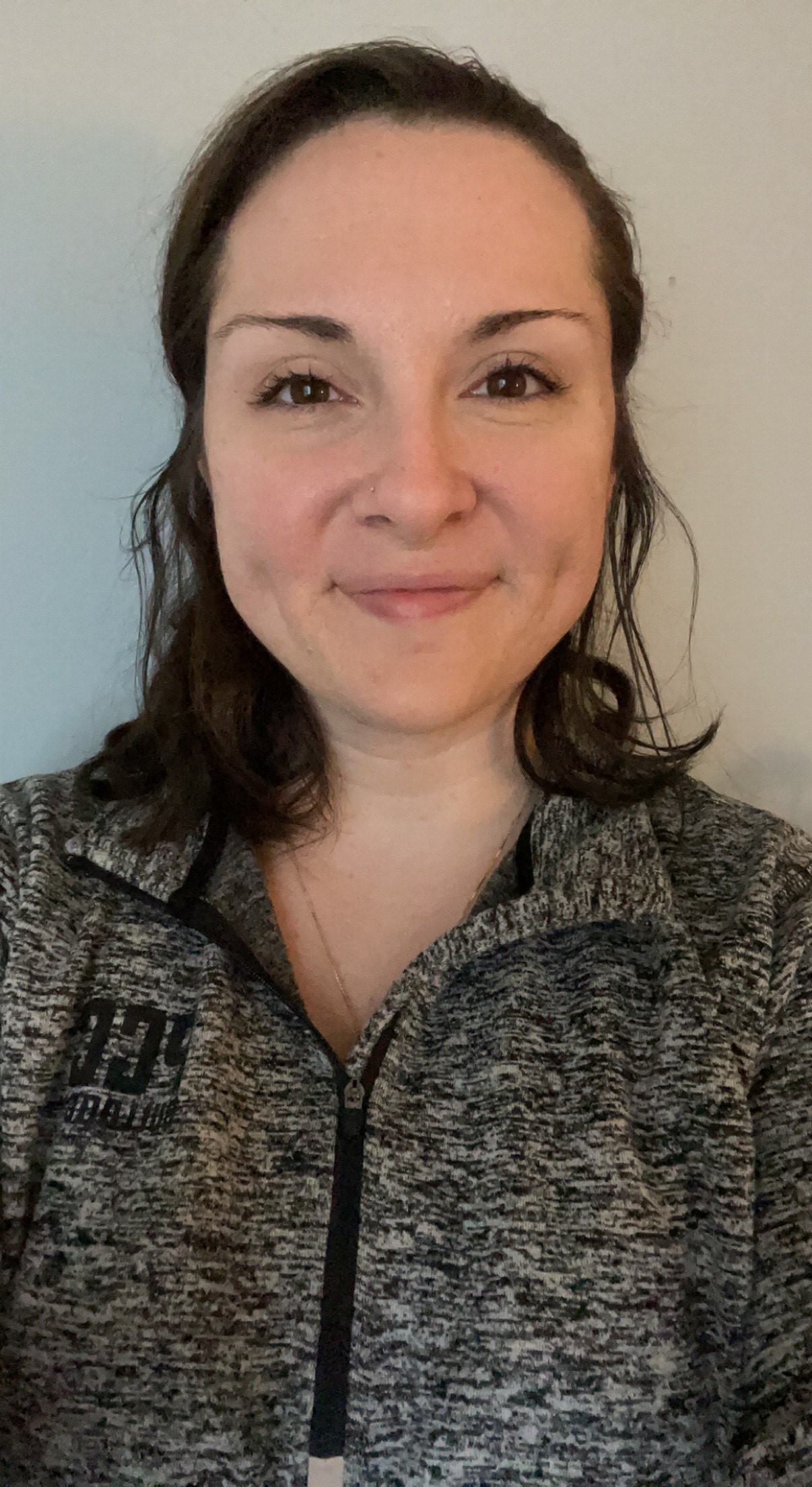 Pitt Community College
Halee Tibbs
Respiratory Therapy 
First Year Student
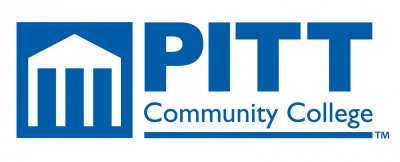 [Speaker Notes: Rusty Sugg, BAS, RRT-ACCS, RRT-NPS, RCP
Pitt Community College
Respiratory Therapy Program Chair
wsugg@email.pittcc.edu
252-493-7379]
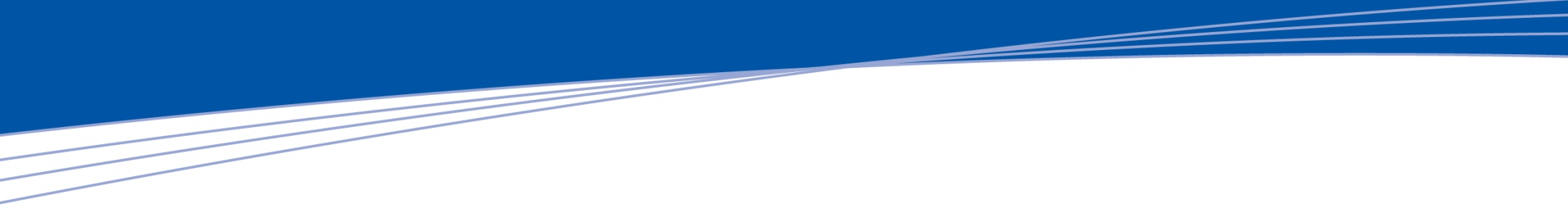 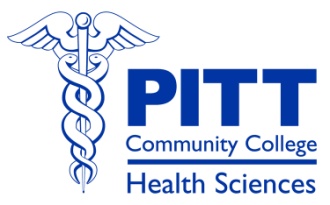 Respiratory Care
Respiratory Care is the allied health profession that cares for patients with deficiencies and abnormalities of the heart and lungs.

Respiratory Therapists work with all patient populations.
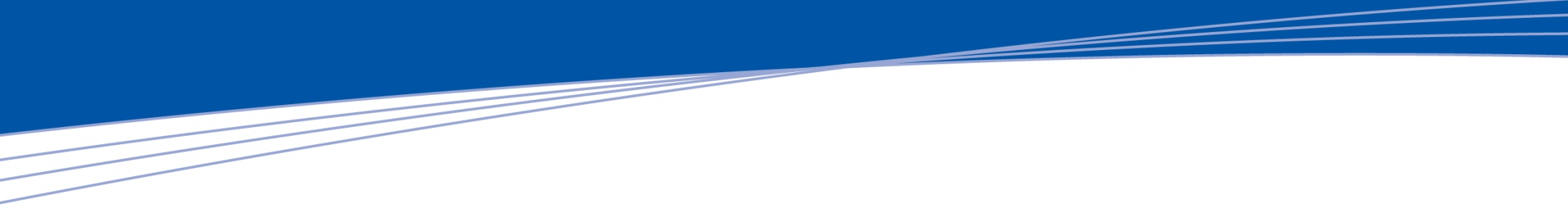 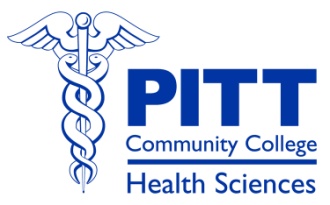 Oxygen Administration
Non-rebreather Mask
Nasal Cannula
E Cylinder Oxygen Tank
Venturi Mask
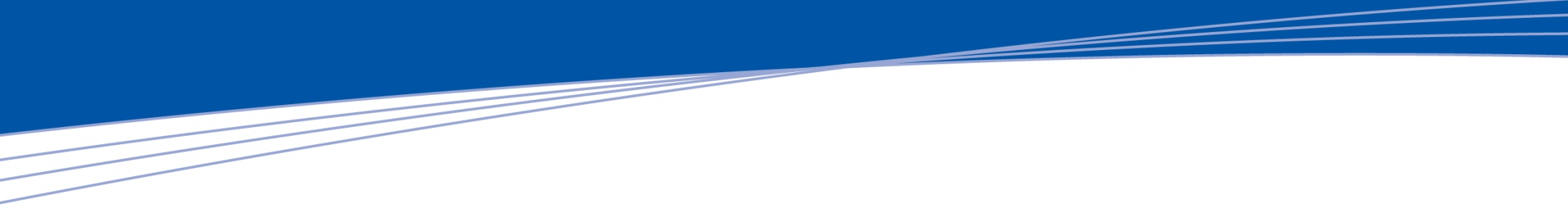 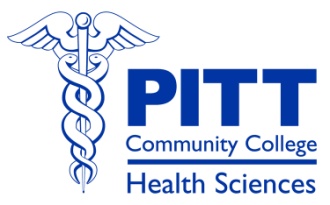 Arterial Blood Gas Analysis
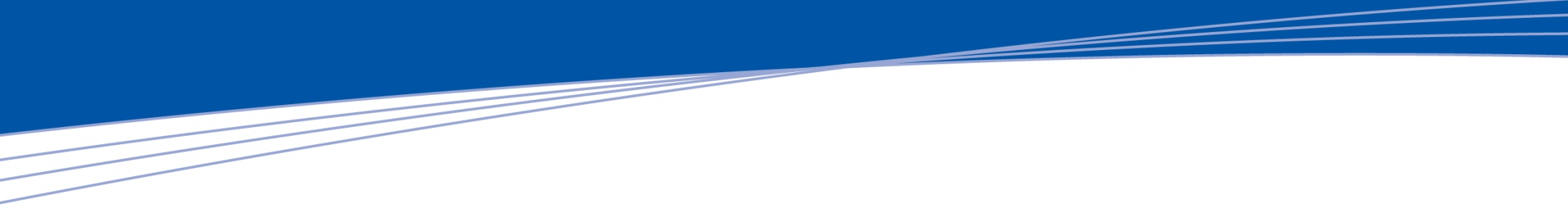 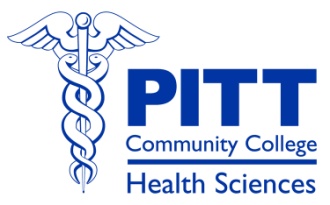 Mechanical Ventilation
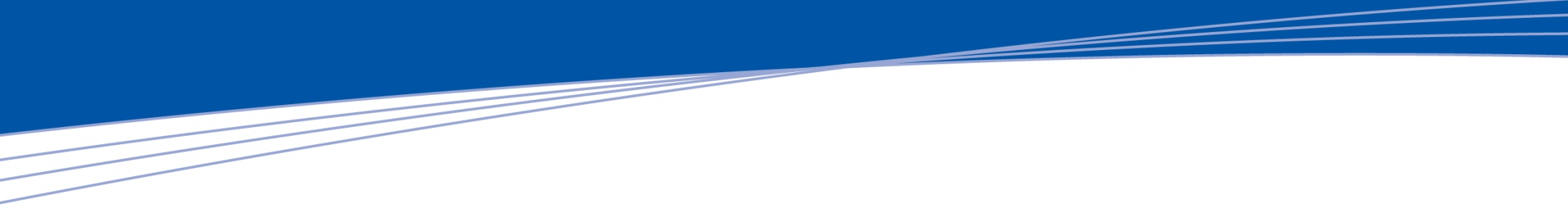 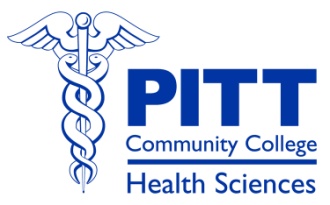 Airway Management
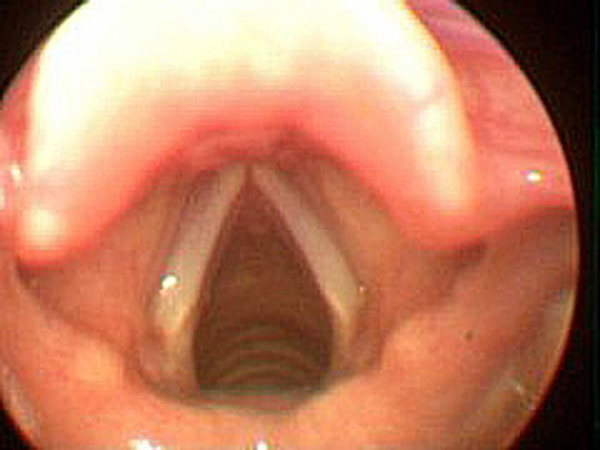 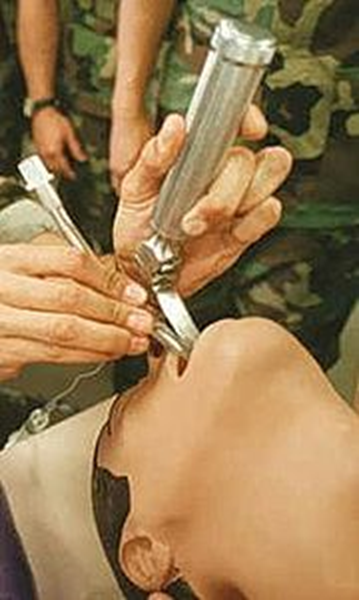 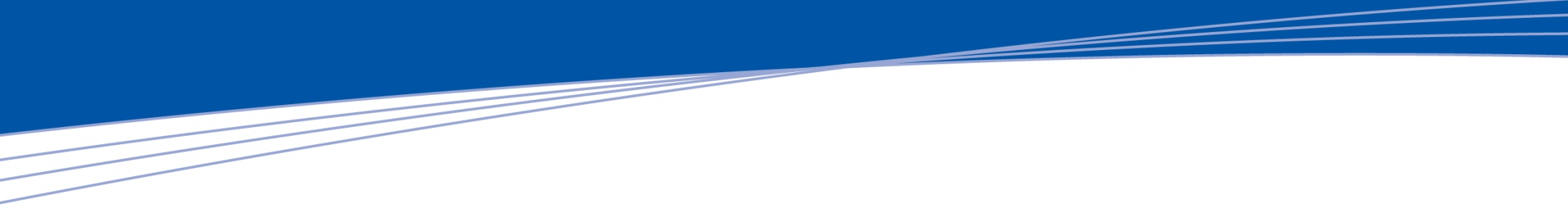 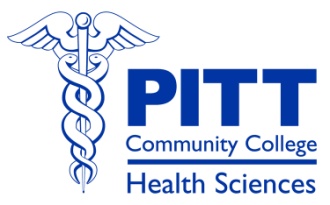 Medication Administration
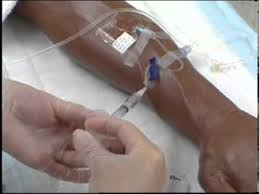 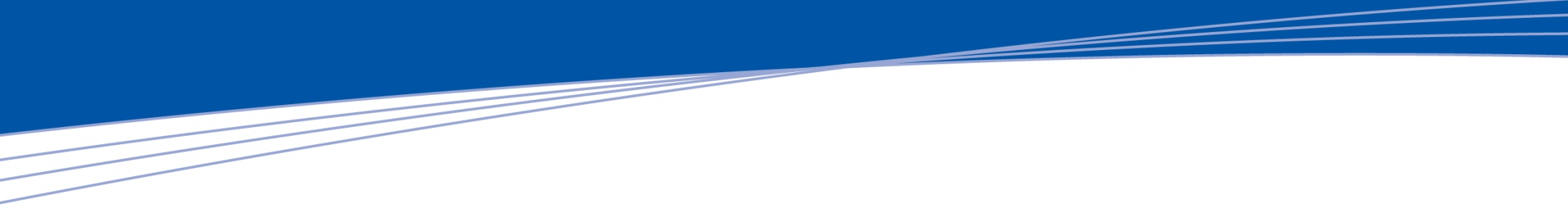 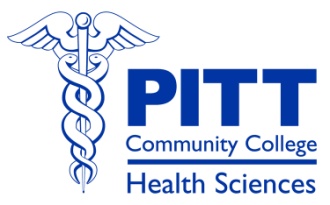 Airway Clearance Therapy
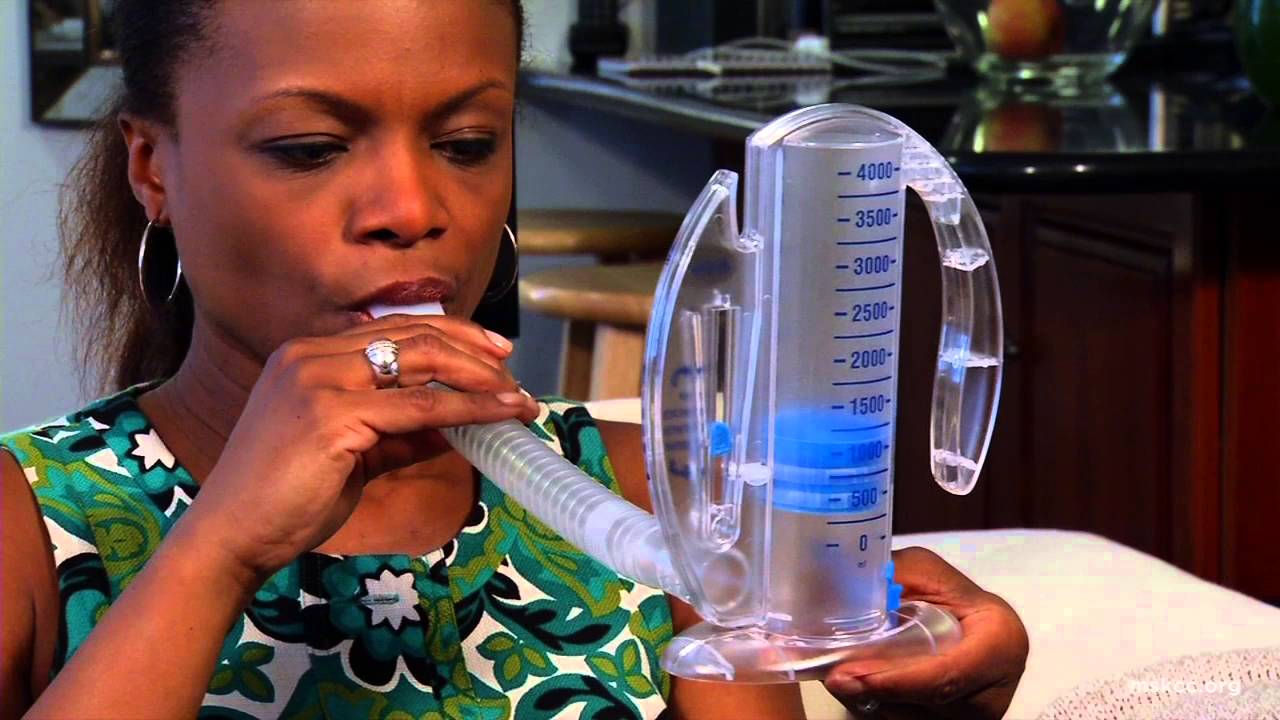 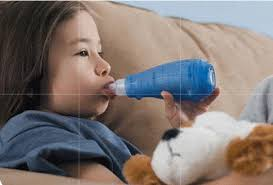 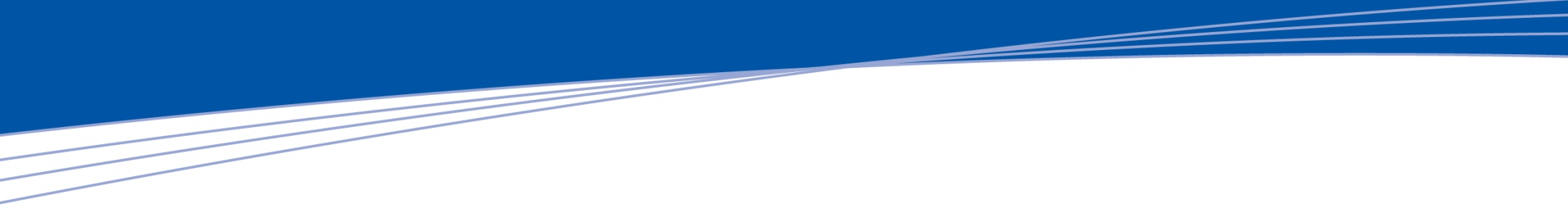 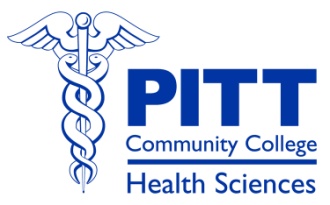 Pulmonary Function and Cardiac Testing
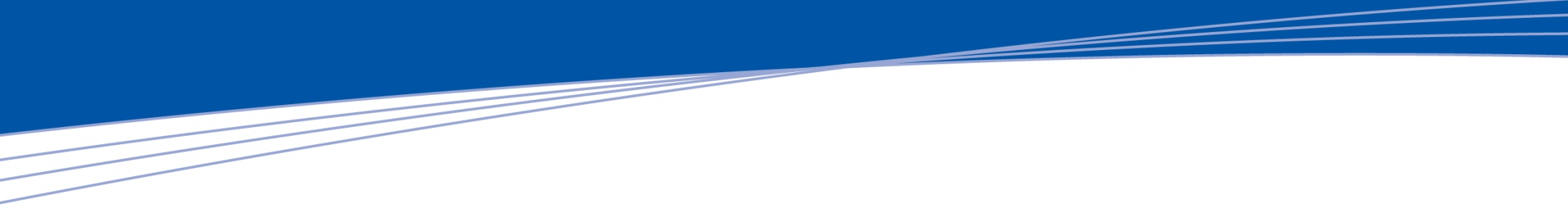 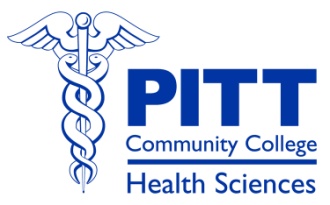 Flight and Ground Transport
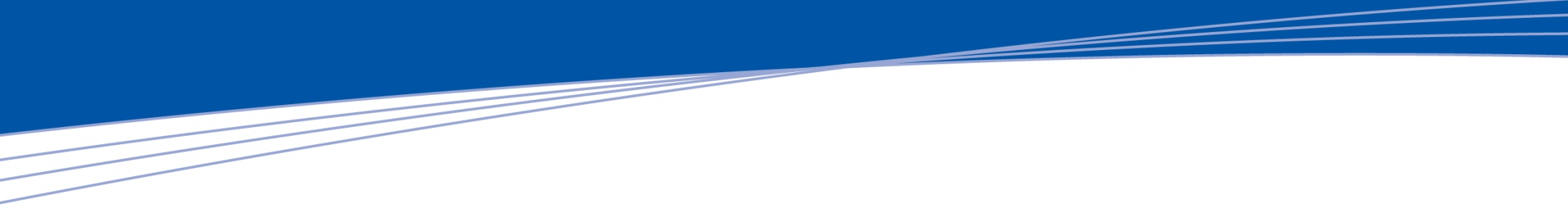 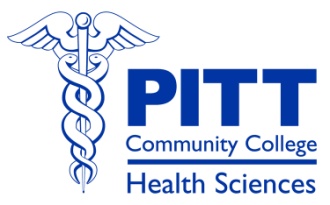 Career Opportunities
Hospitals
Skilled Nursing Facilities
Rehabilitation Centers
Physician’s Offices
Patient’s Homes
Medical Equipment Supply Companies
Disease Management/Patient Education
Research Centers
Educational Institutions
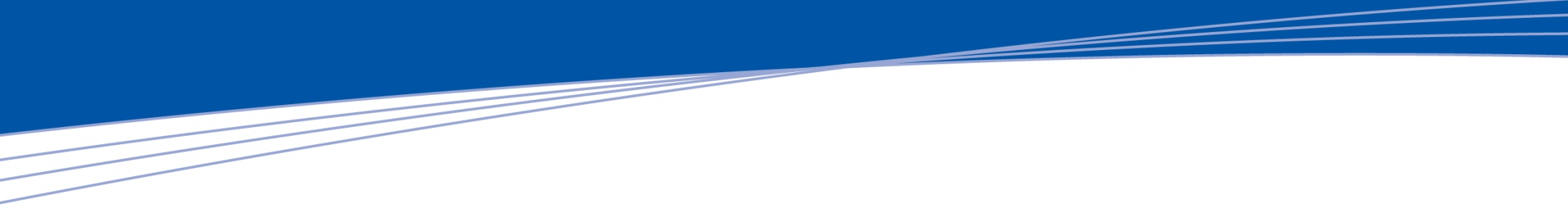 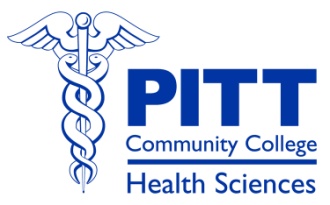 Educational Opportunities
UNC Charlotte
BSRT
2 or 3 year track
MSRT
UNC Wilmington
BSRT
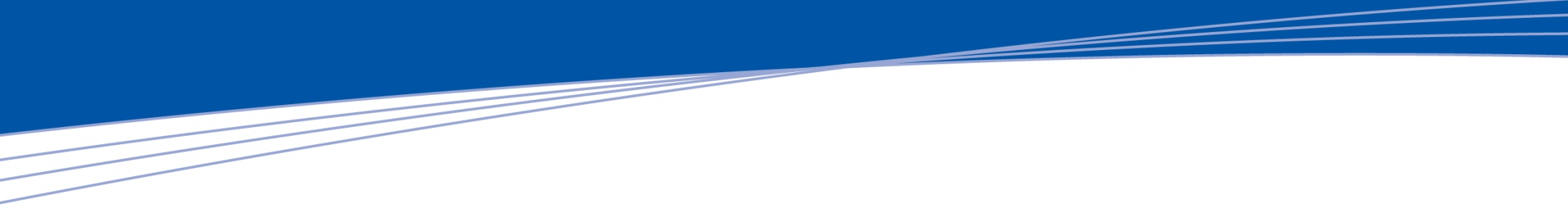 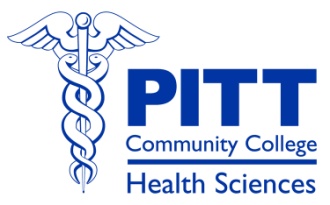 Admission Requirements
Application Criteria:
Must be a high school graduate or hold high school equivalency diploma
Must have a 2.5 GPA in general education and recommended courses for the program
Must have a minimum total score of 60% on TEAS within the past 3 years counting back from the date of enrollment in the program

	                              Minimum Prerequisites:
BIO 163 or [BIO 168 and BIO 169] with a C or better within the past 10 years counting back from the date of enrollment in the program
ENG 111 with a C or better
MAT 121 with a C or better
Applicants accepted to the Respiratory Therapy Program will be required to submit active BLS Certification from the American Heart

      *A detailed background check and drug screening is also required
Raising the Awareness of Career Pathways in North Carolina
Next meeting is May 18, 2022
Careers in Civil Engineering Technology
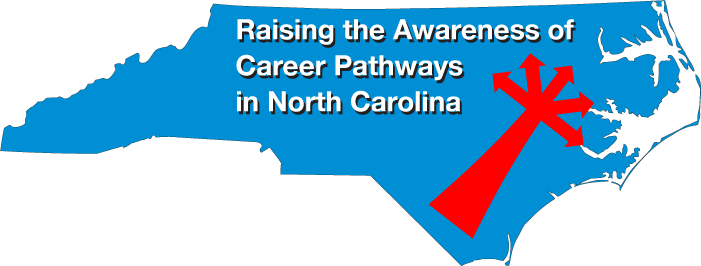 Download the PowerPointand access the recording:www.ncperkins.org/presentations
[Speaker Notes: Our next meeting like this one will be on April 20th. 

You can go to the NCPerkins Presentations website to register for that meeting.

We'll also send you a reminder, since you are now on our mailing list.

So go ahead and sign up for all the meetings, and you'll be reminded the day before.

If you liked something you saw here, send folks to the recording.  Find it at that same web page.]